Работа школьного ППк и формирование карты развития обучающегося
педагог-психолог : Кузнецова Т.В.
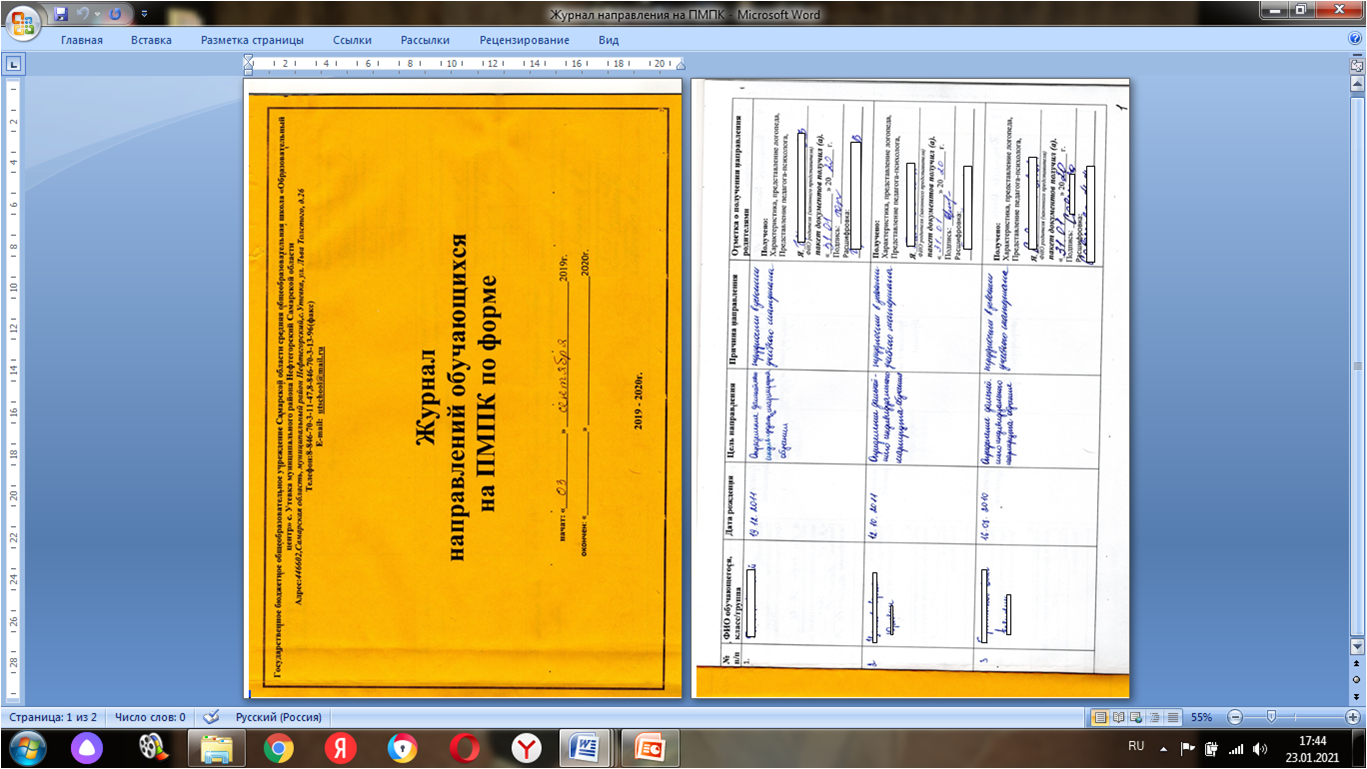 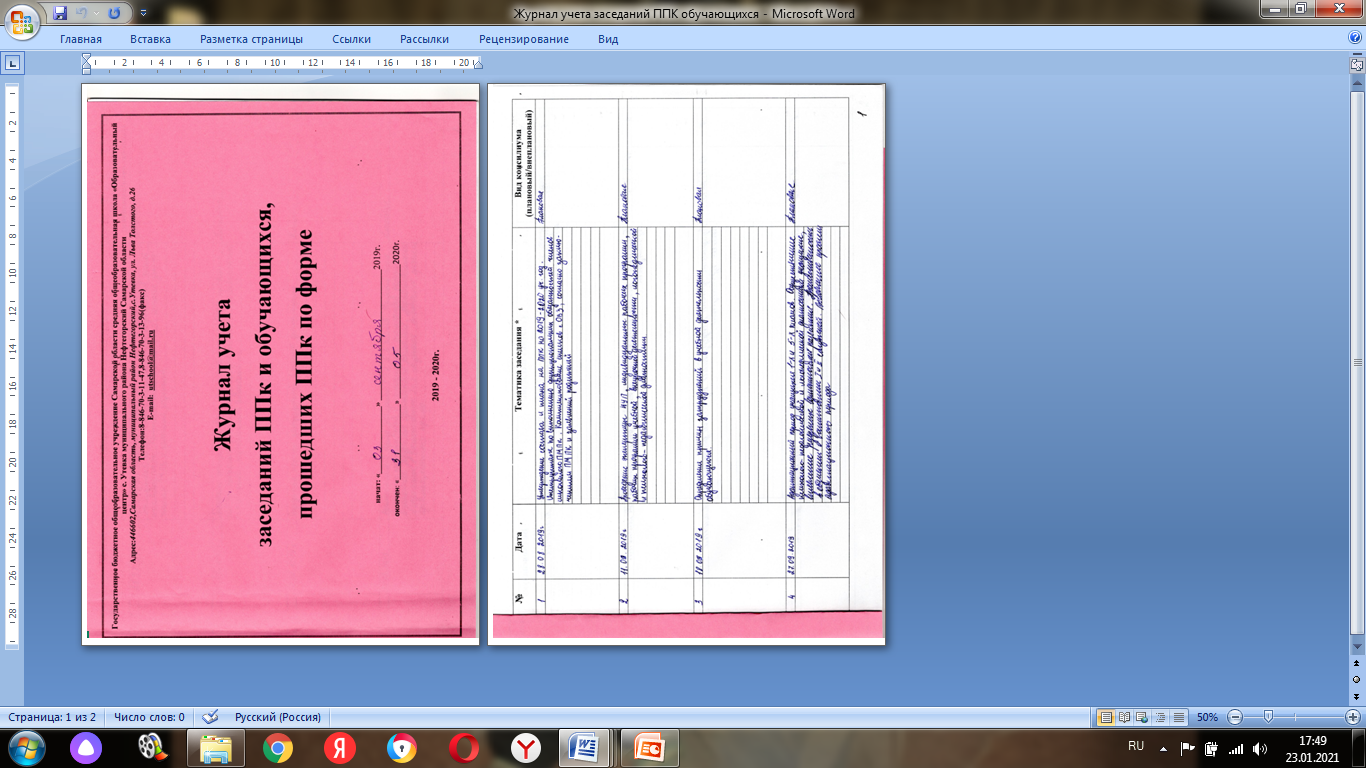 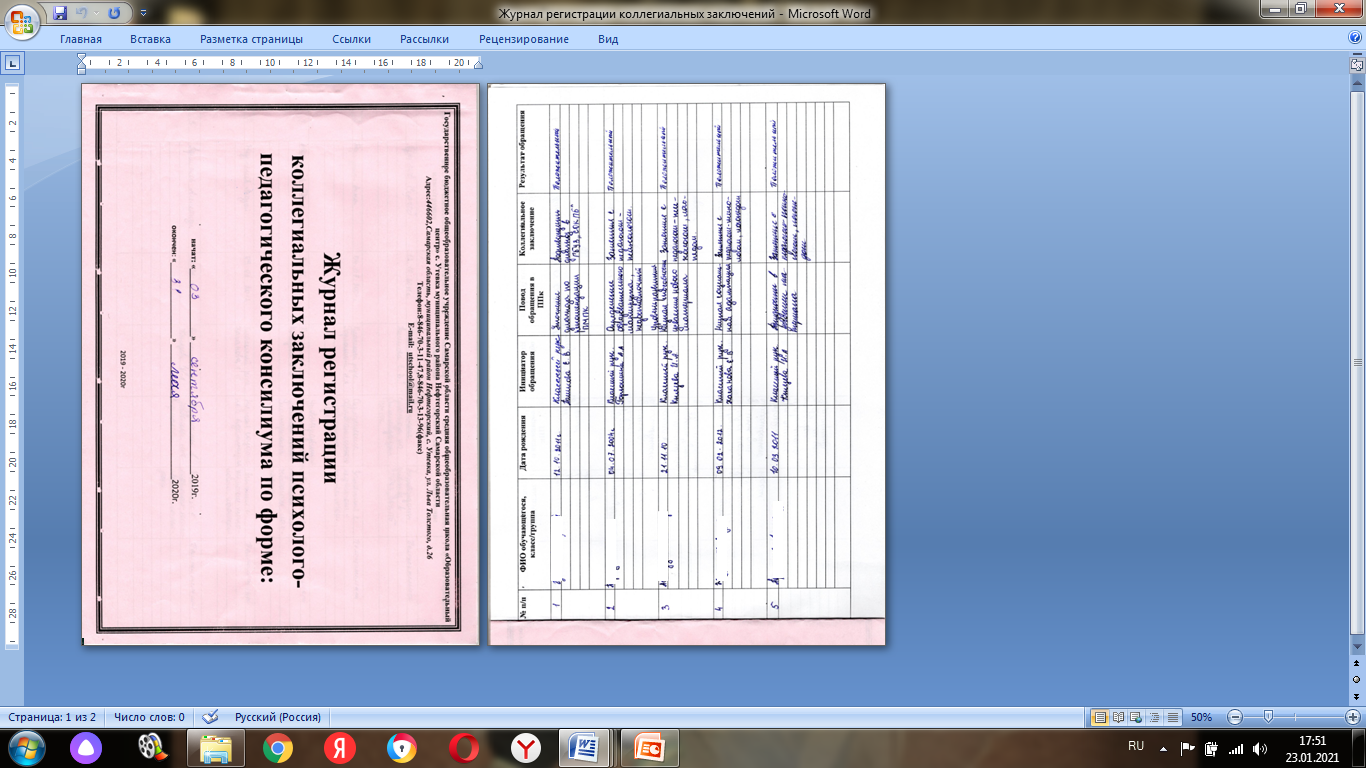 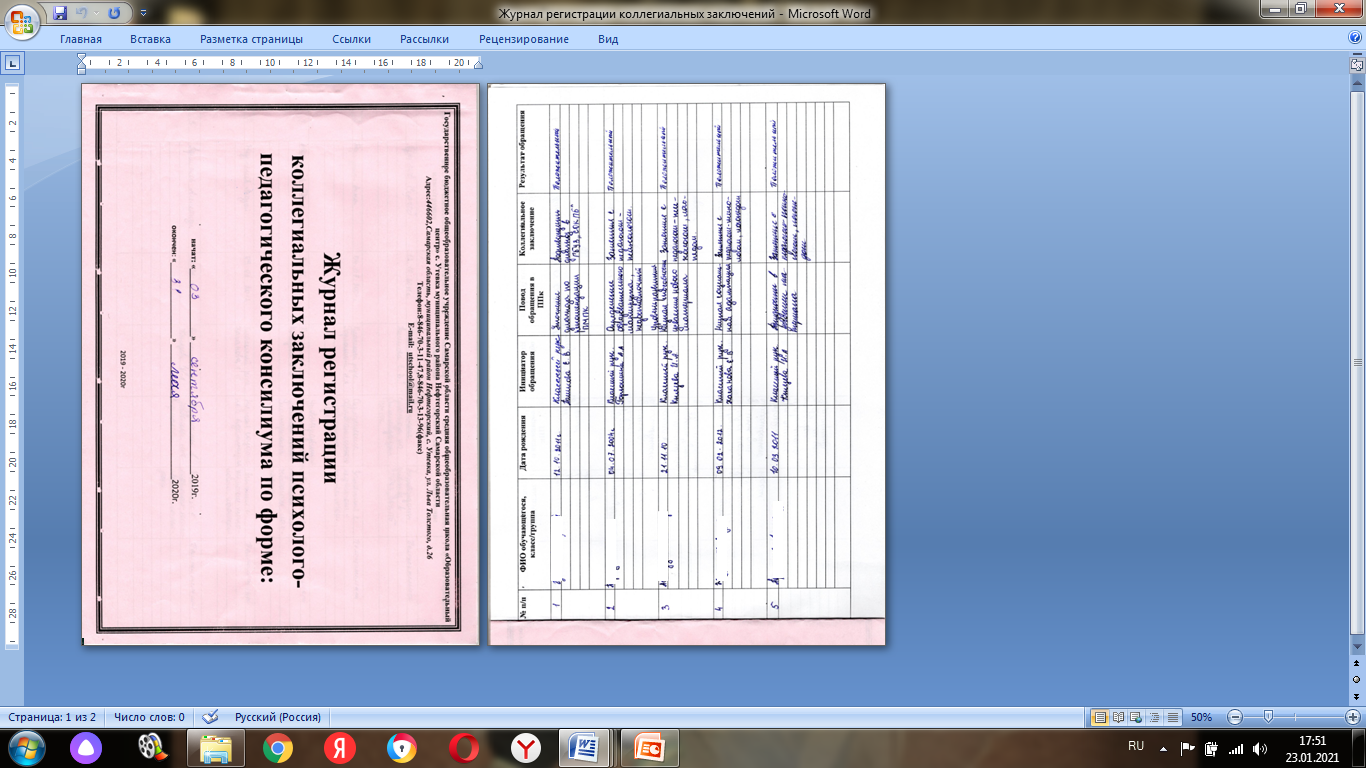 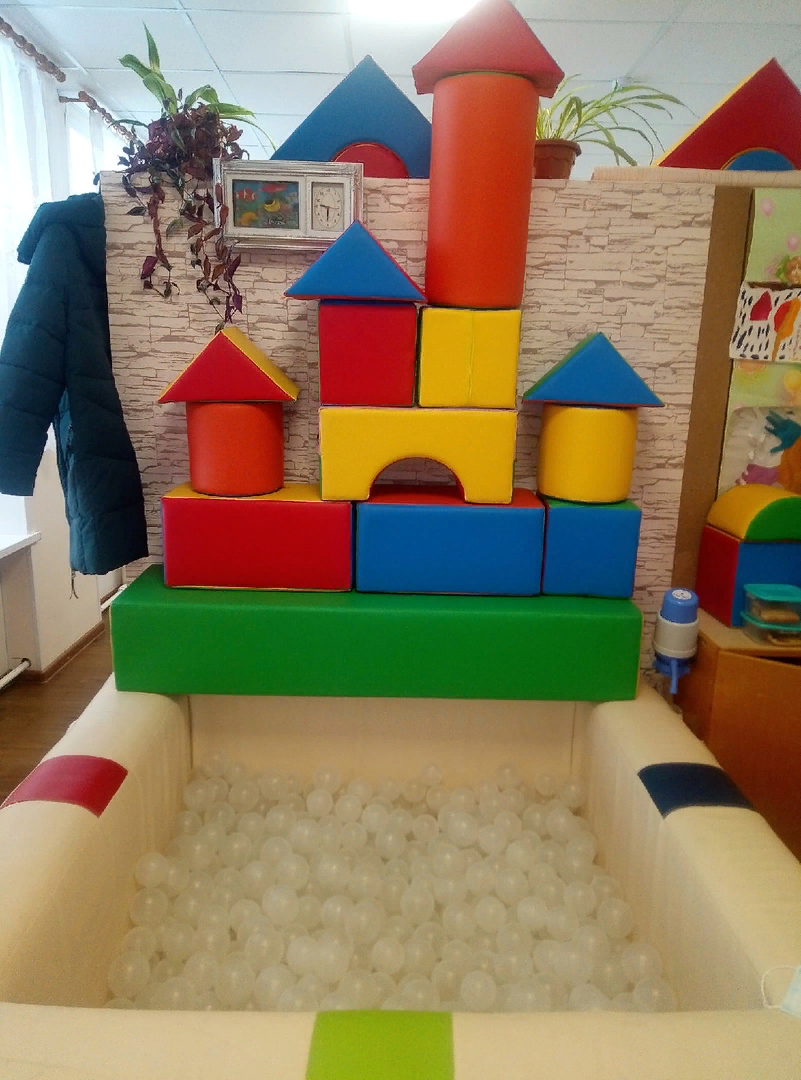 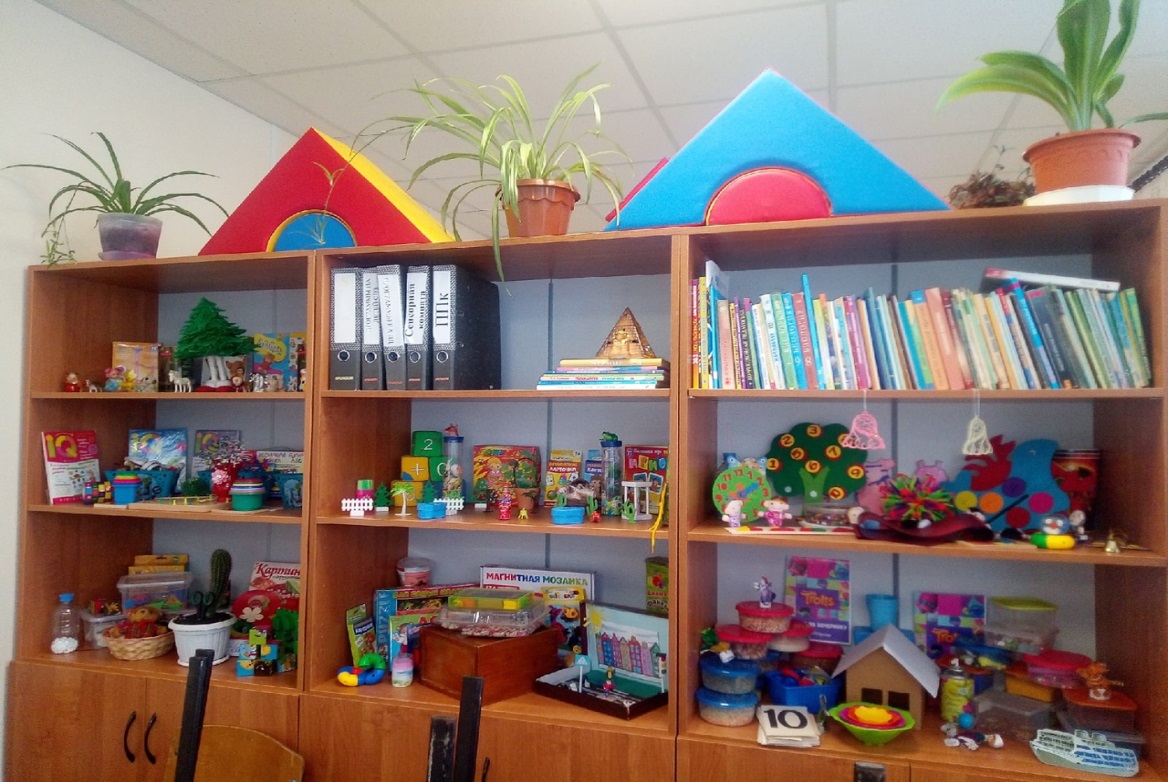 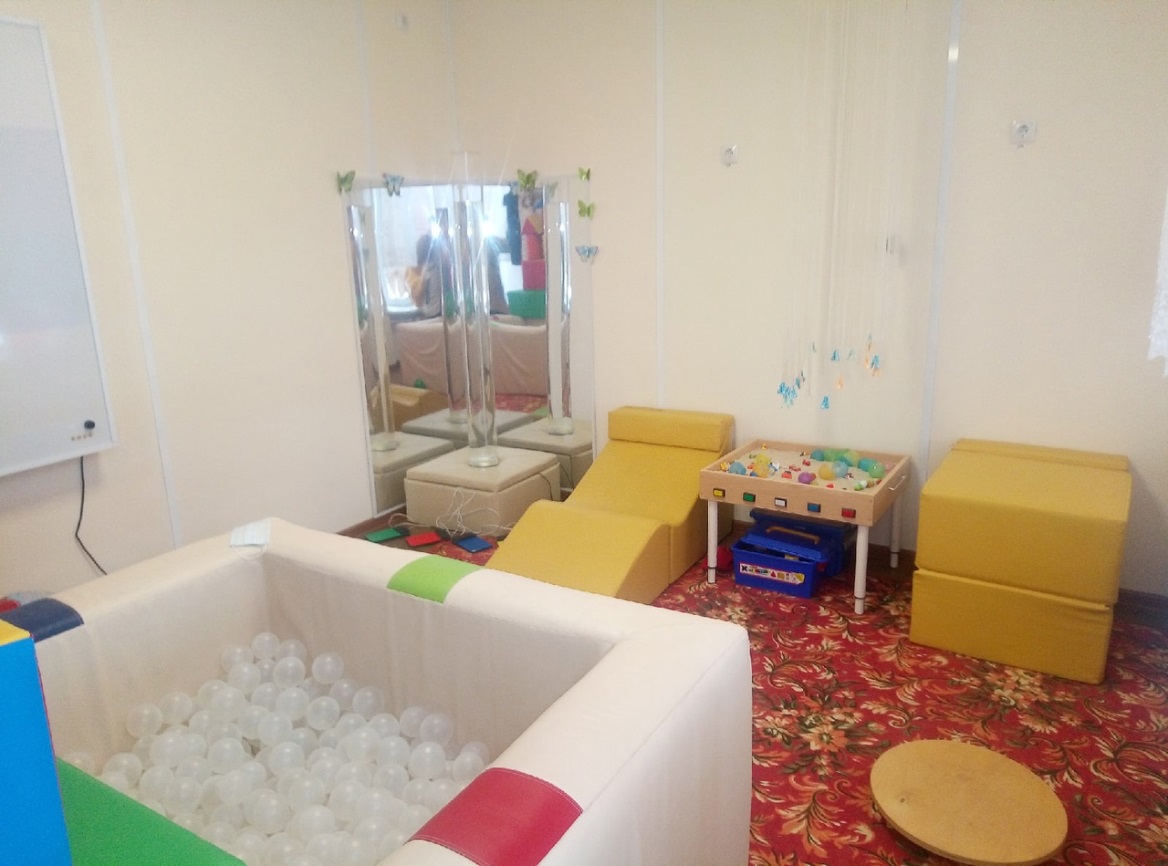 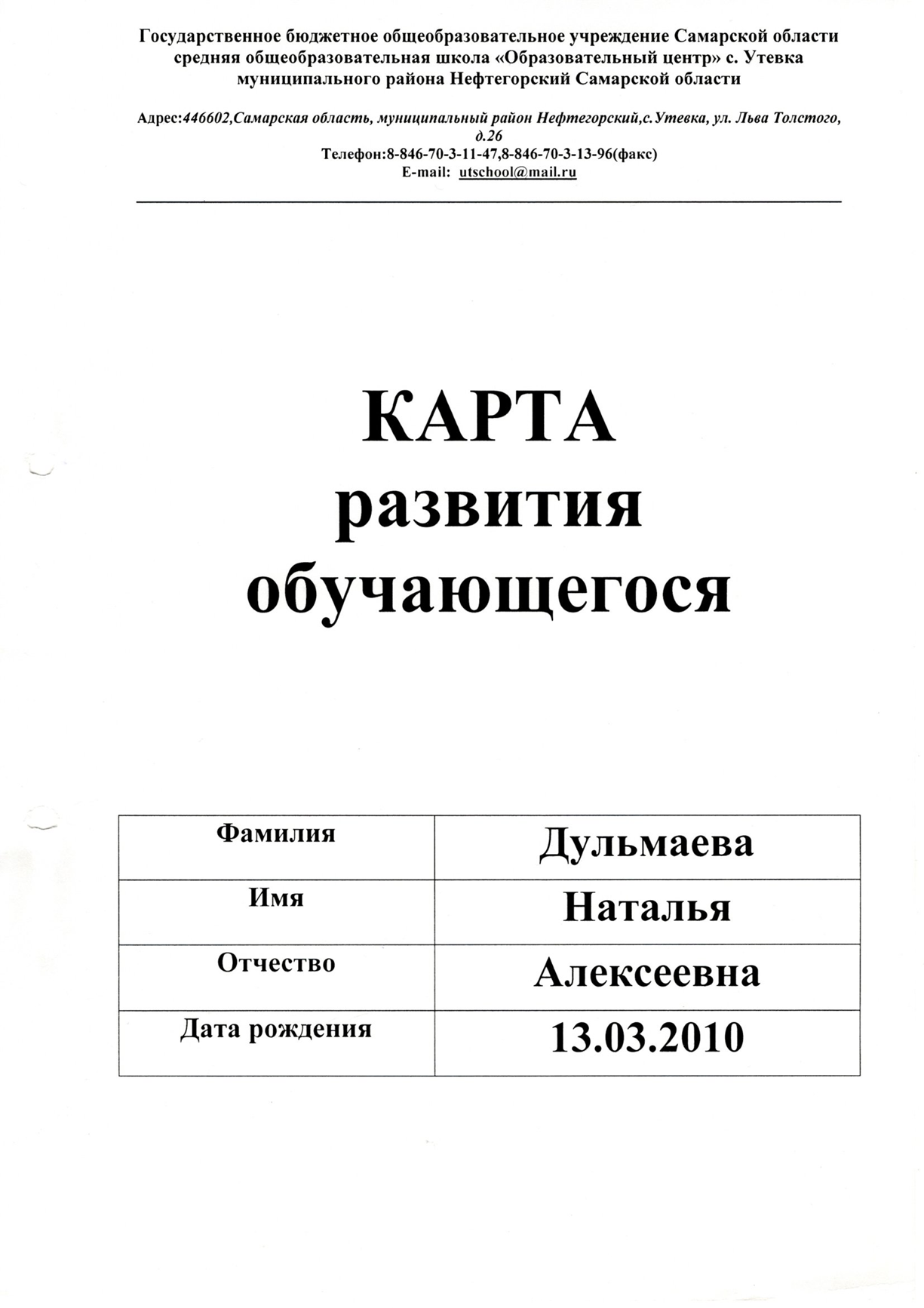 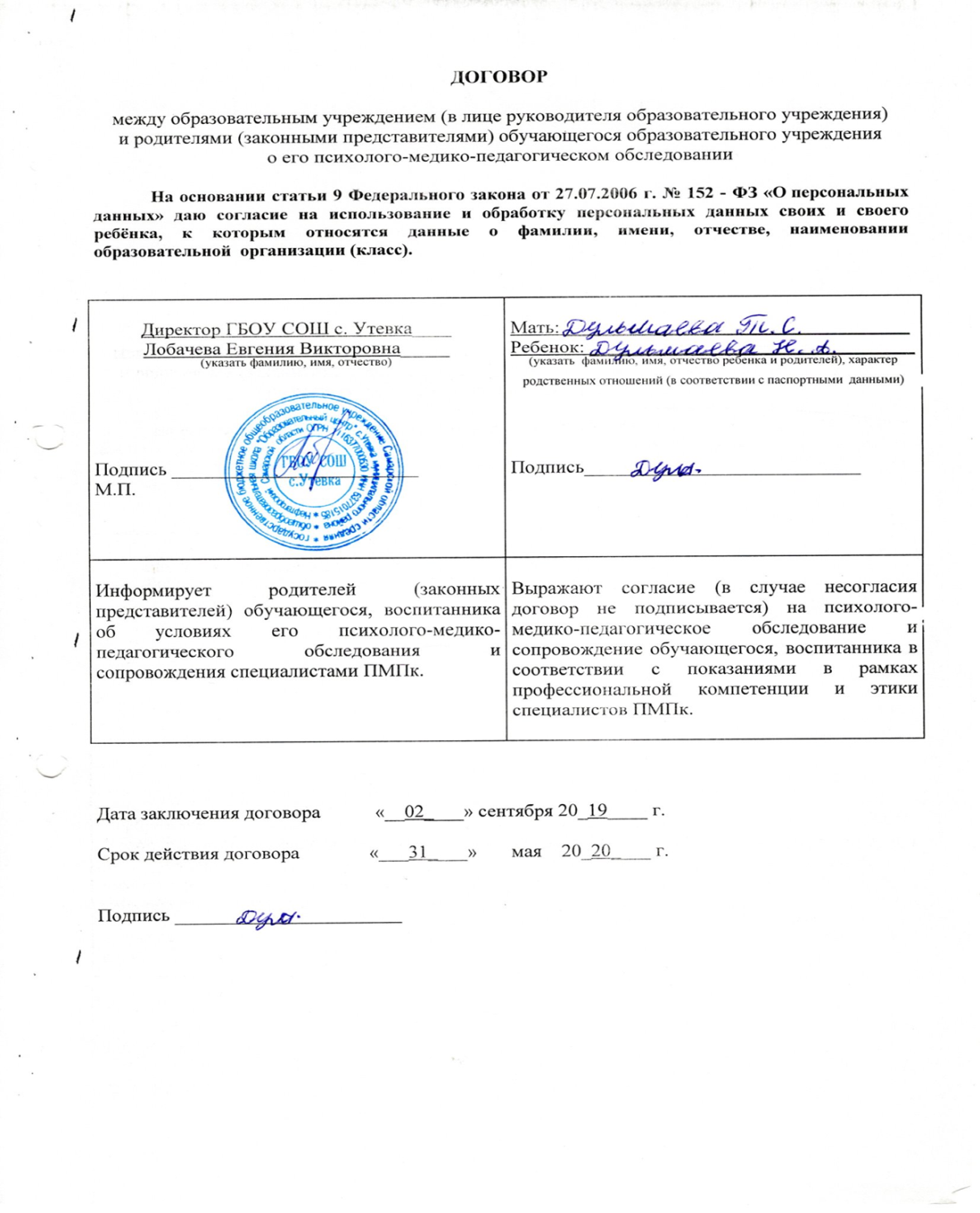 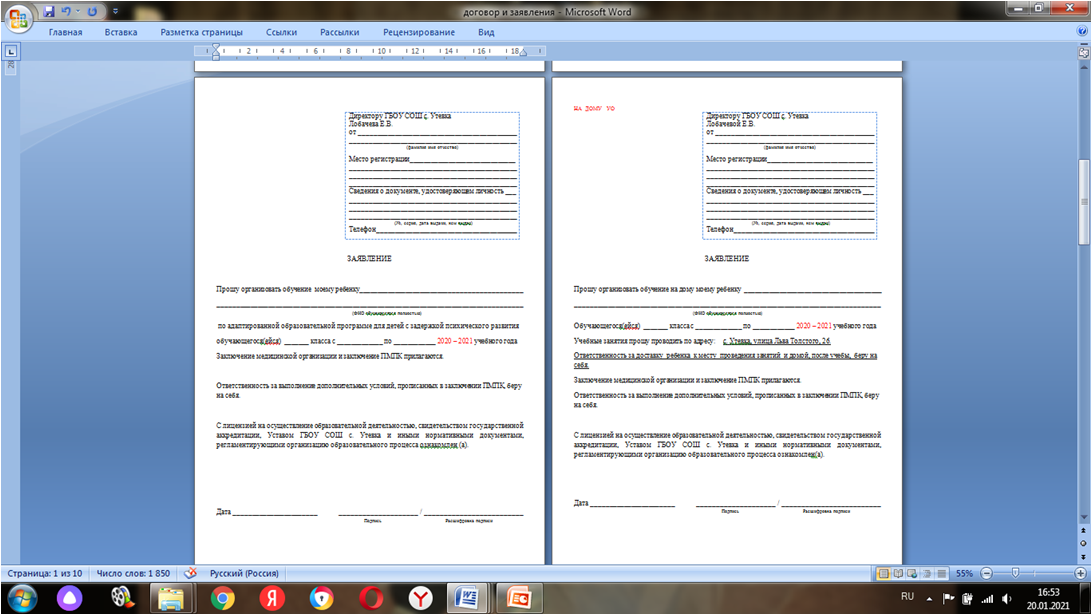 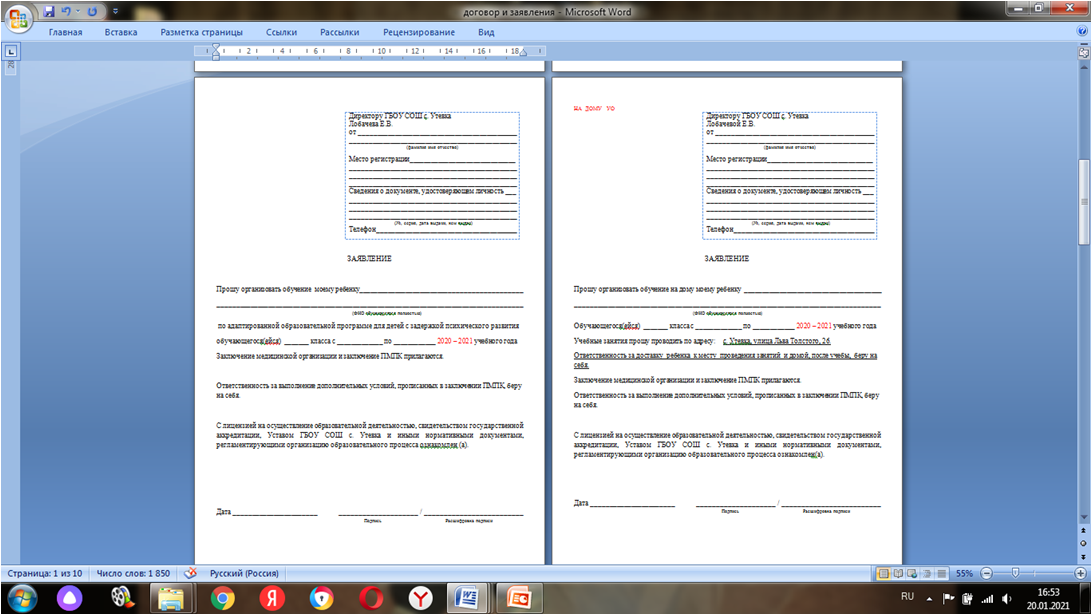 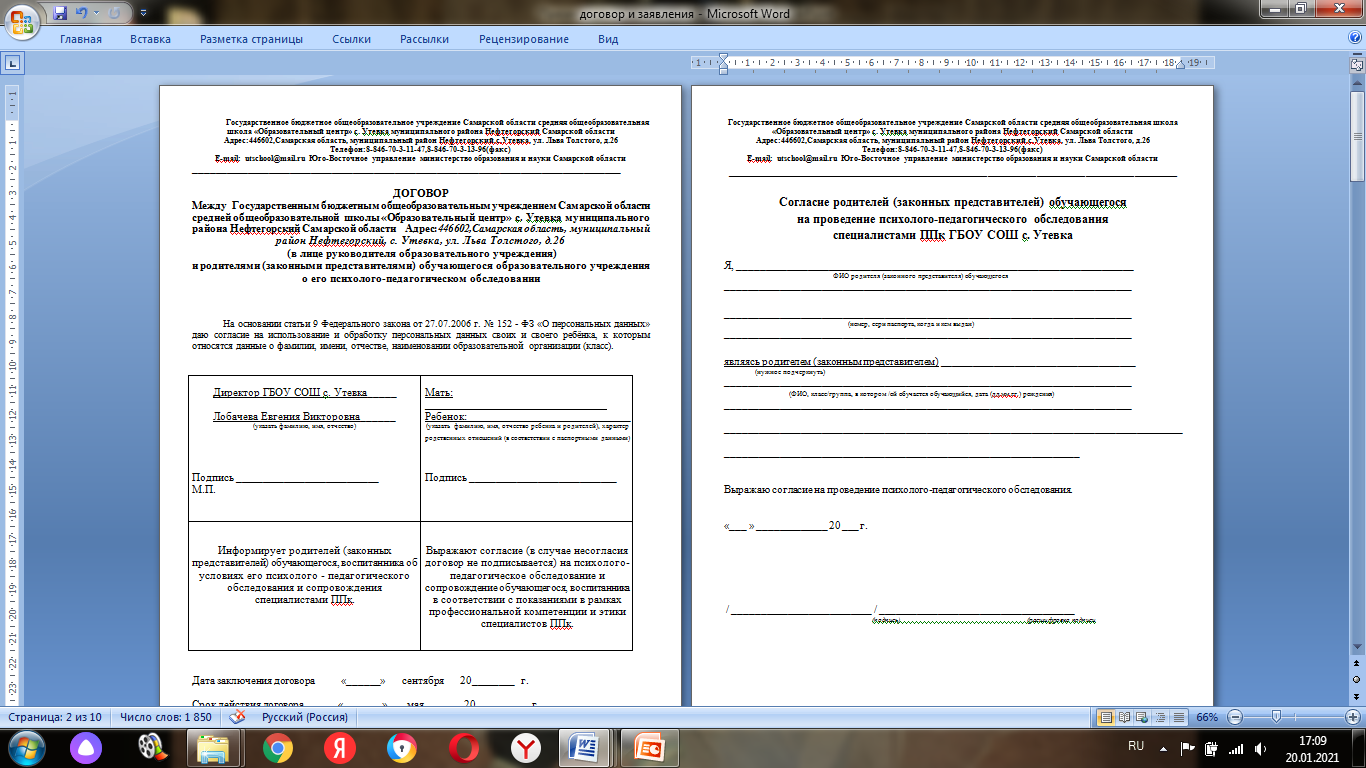 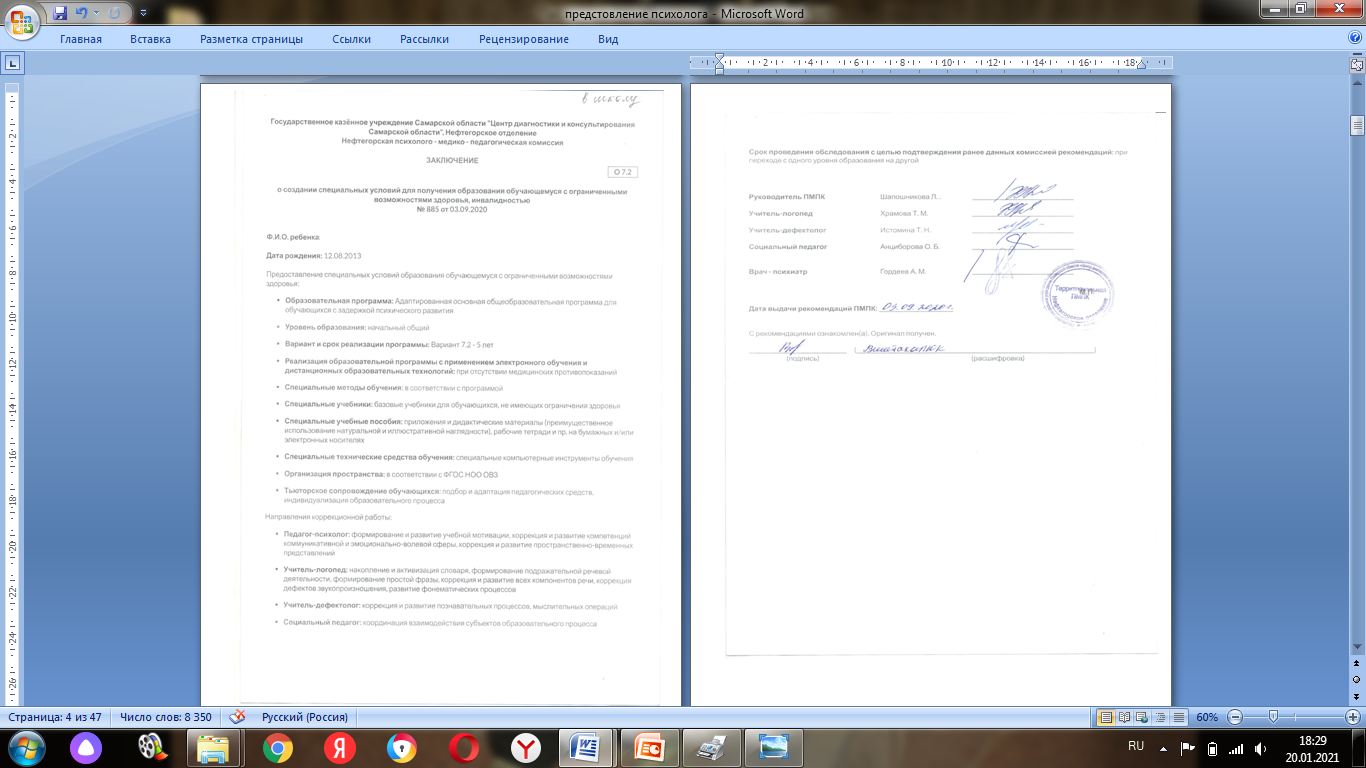 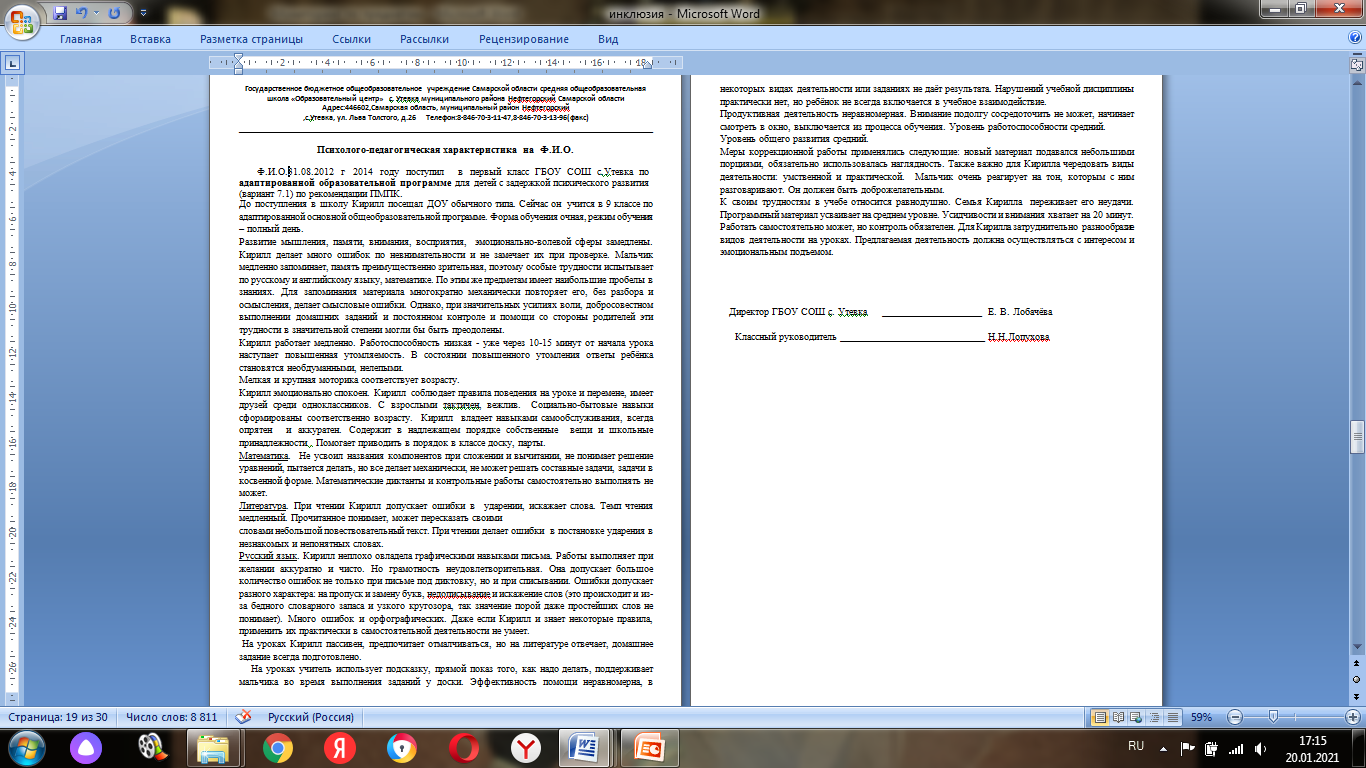 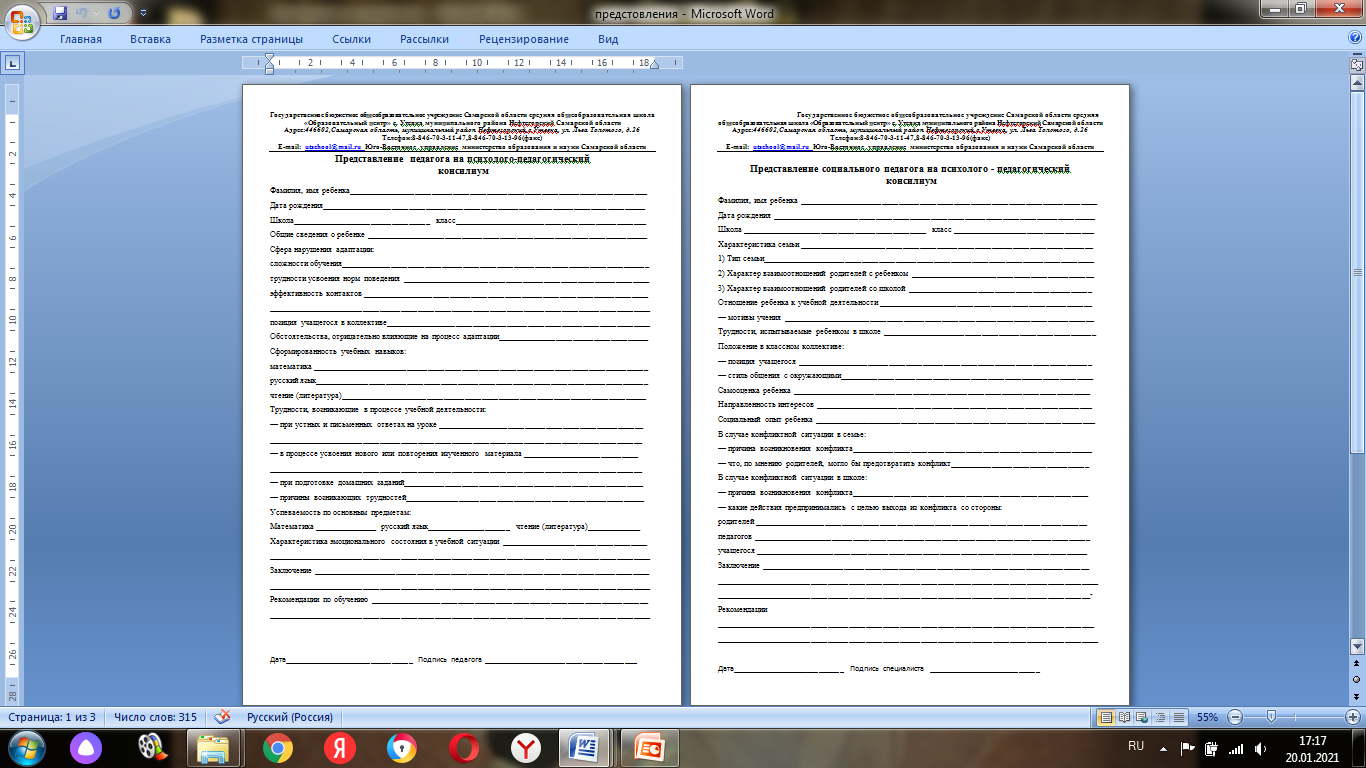 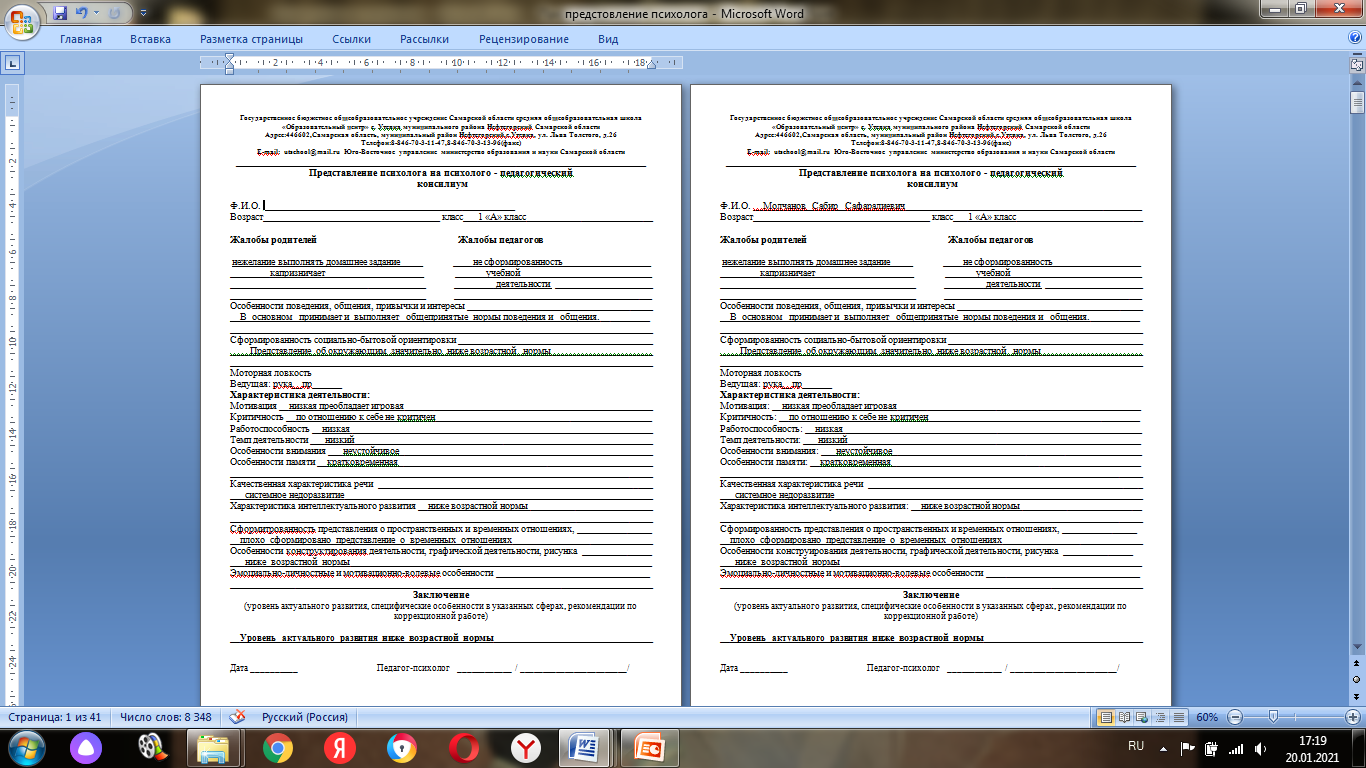 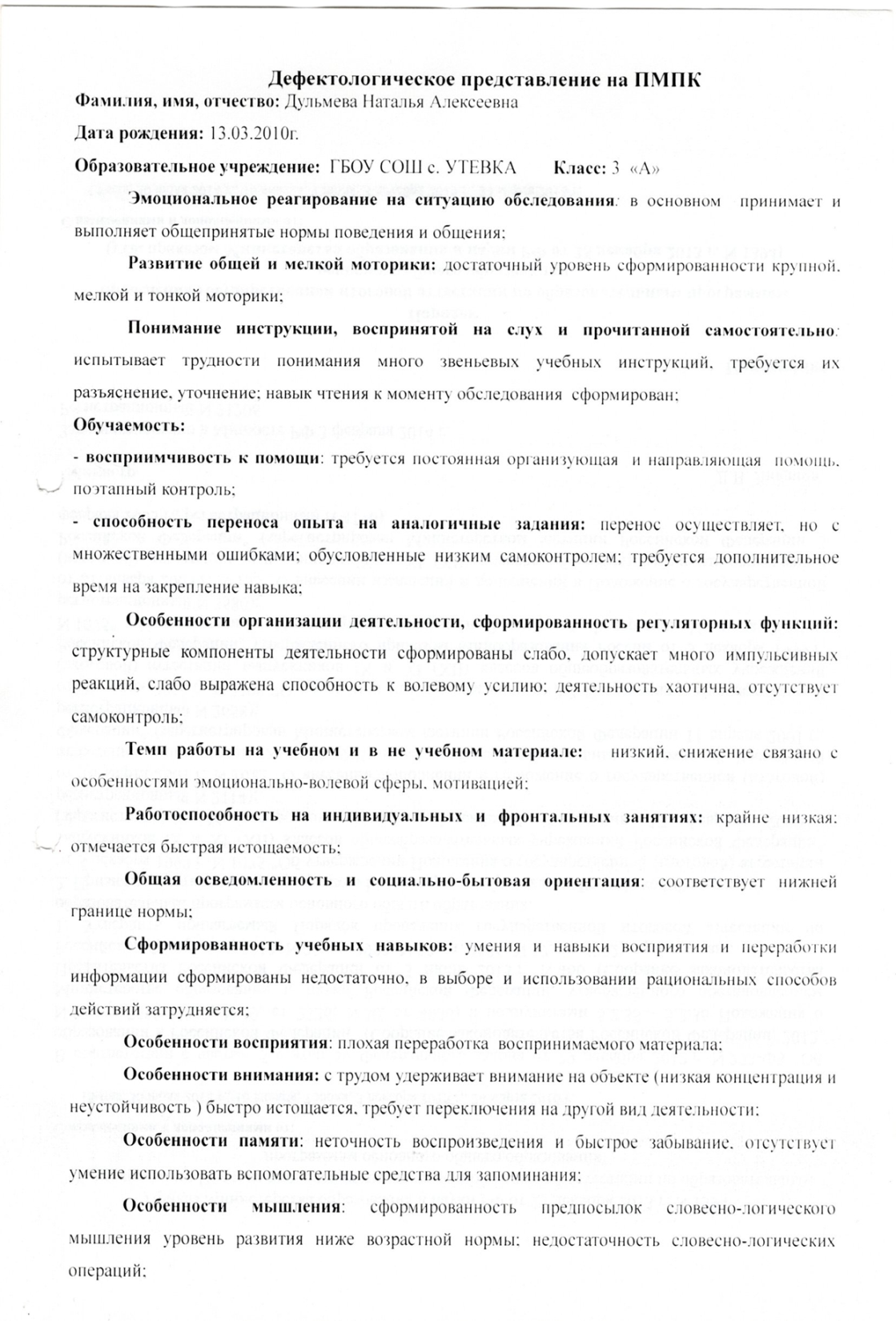 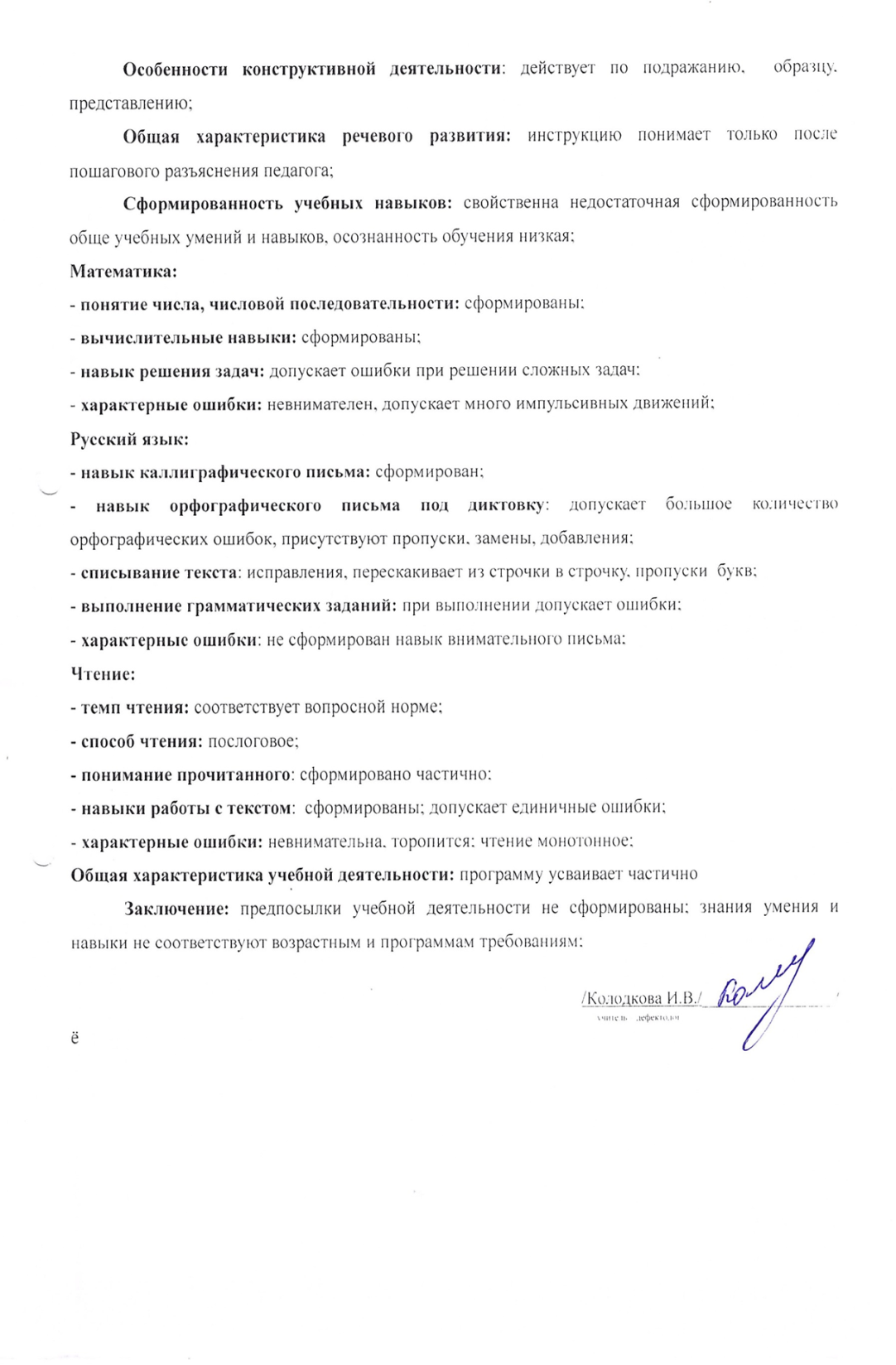 Представление учителя –дефектолога на психолого педагогический консилиум
Представление учителя –дефектолога на психолого педагогический консилиум
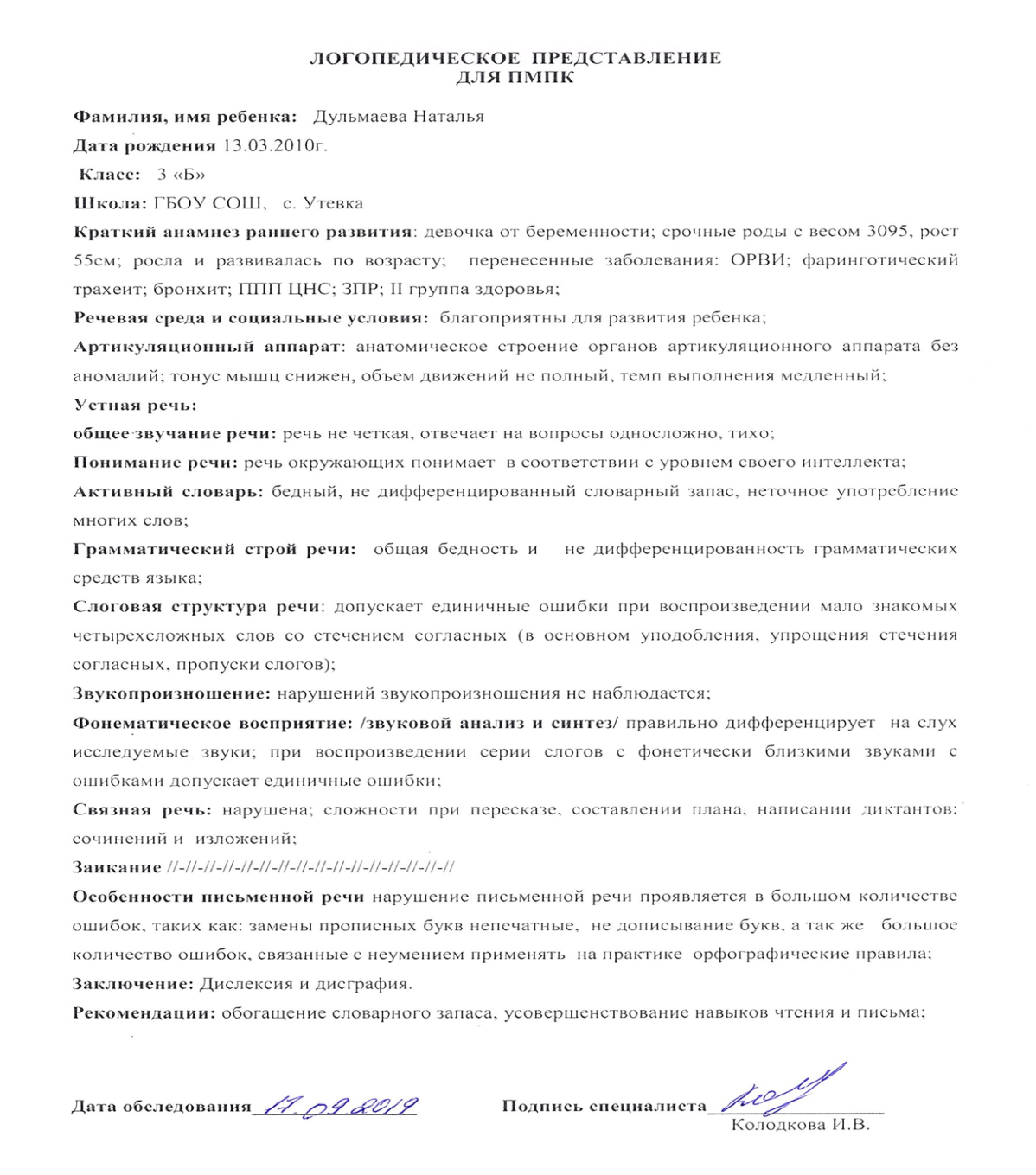 Представление  учителя – логопеда на психолого – педагогический консилиум
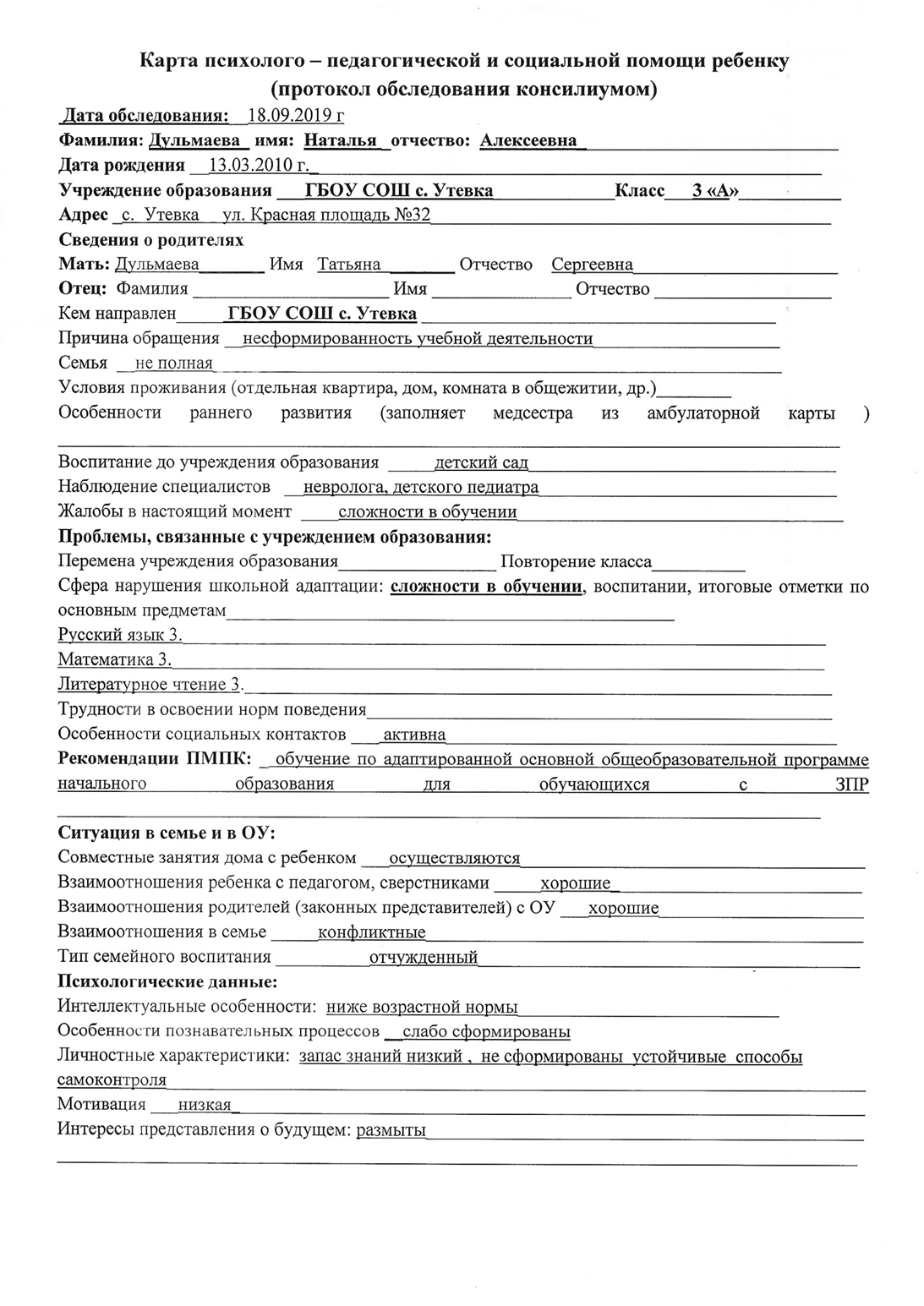 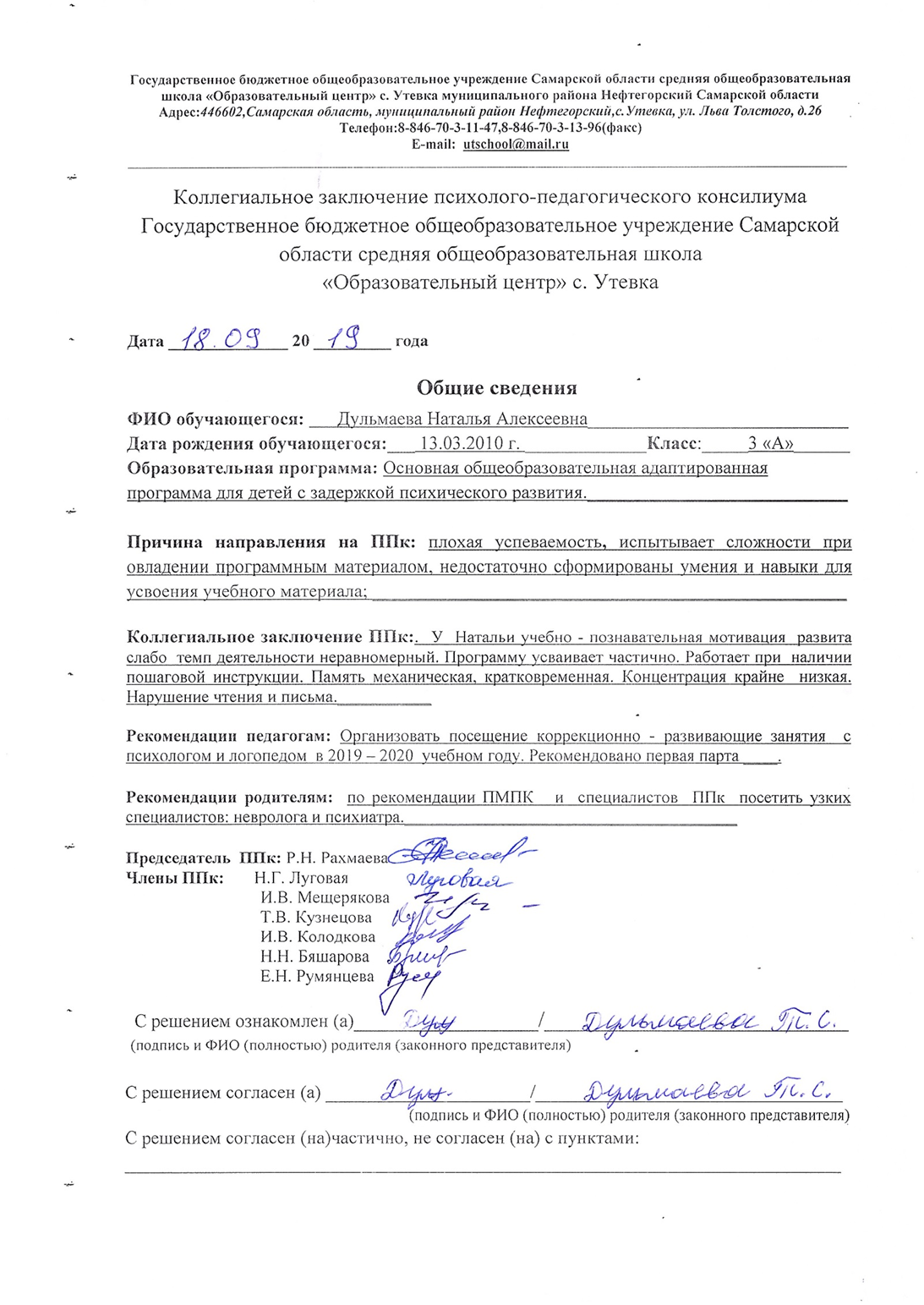 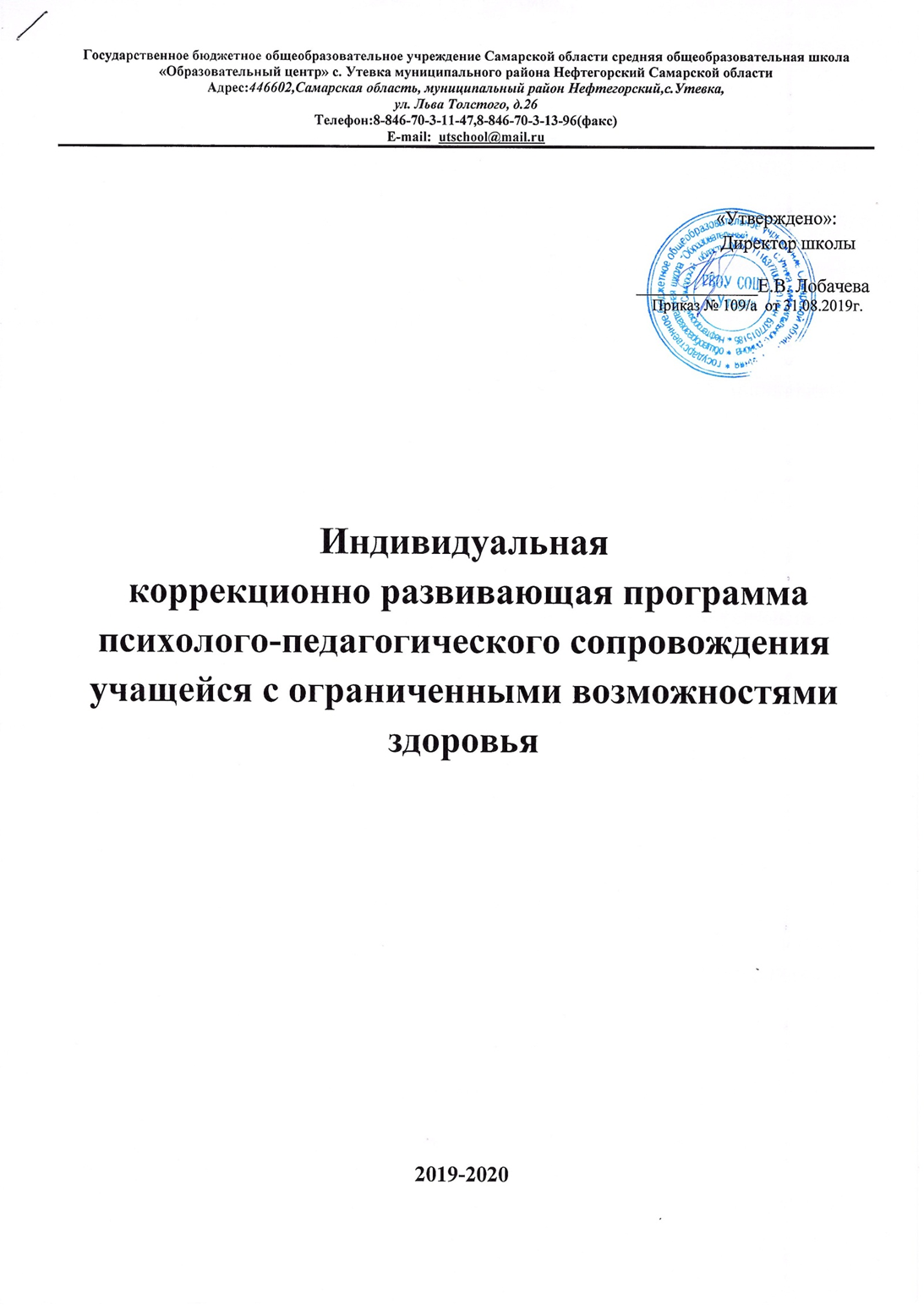 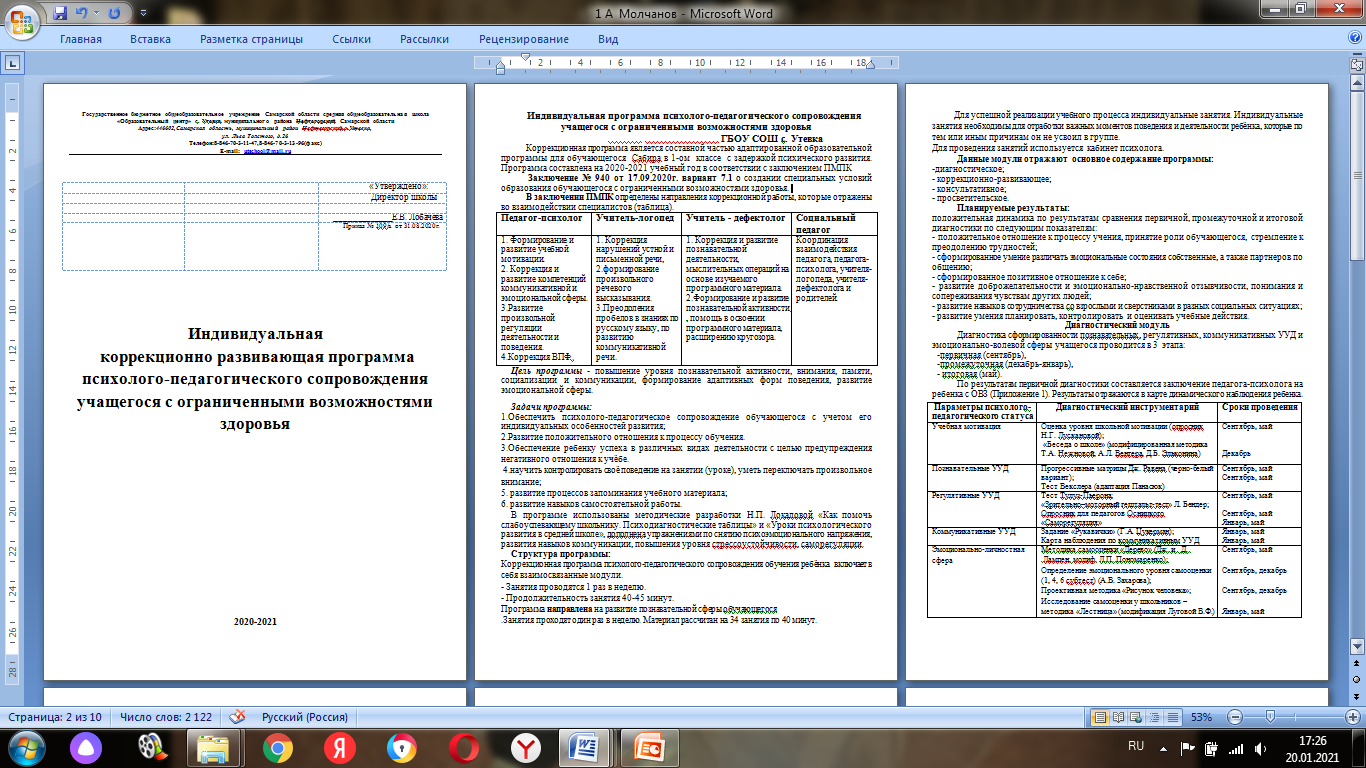 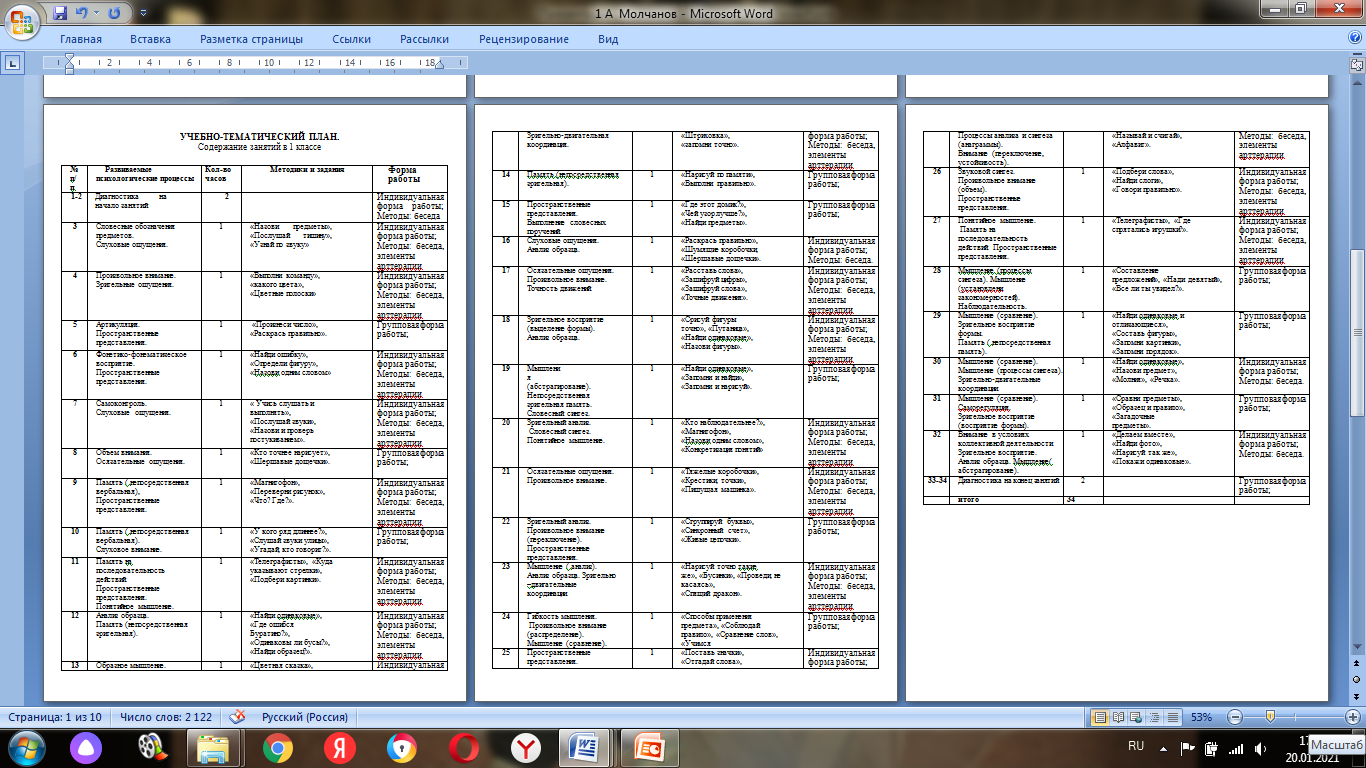 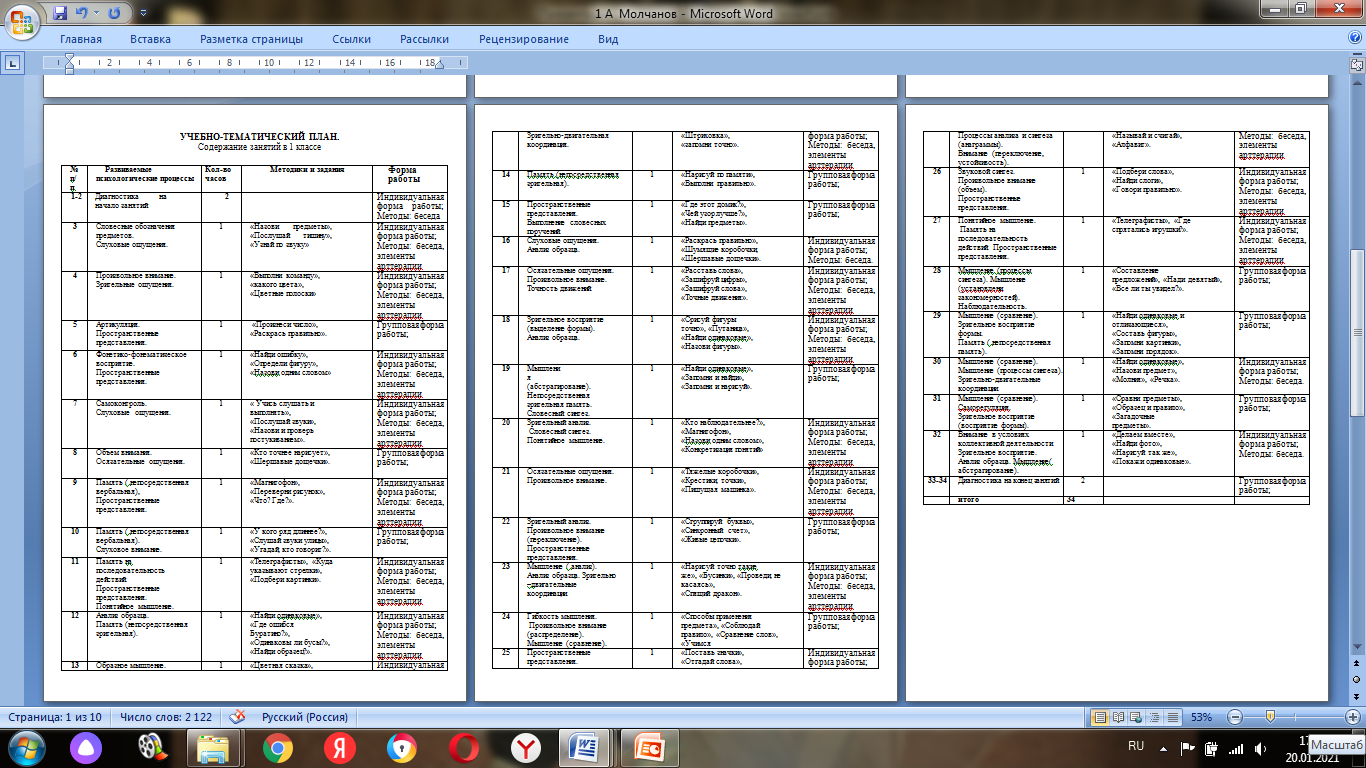 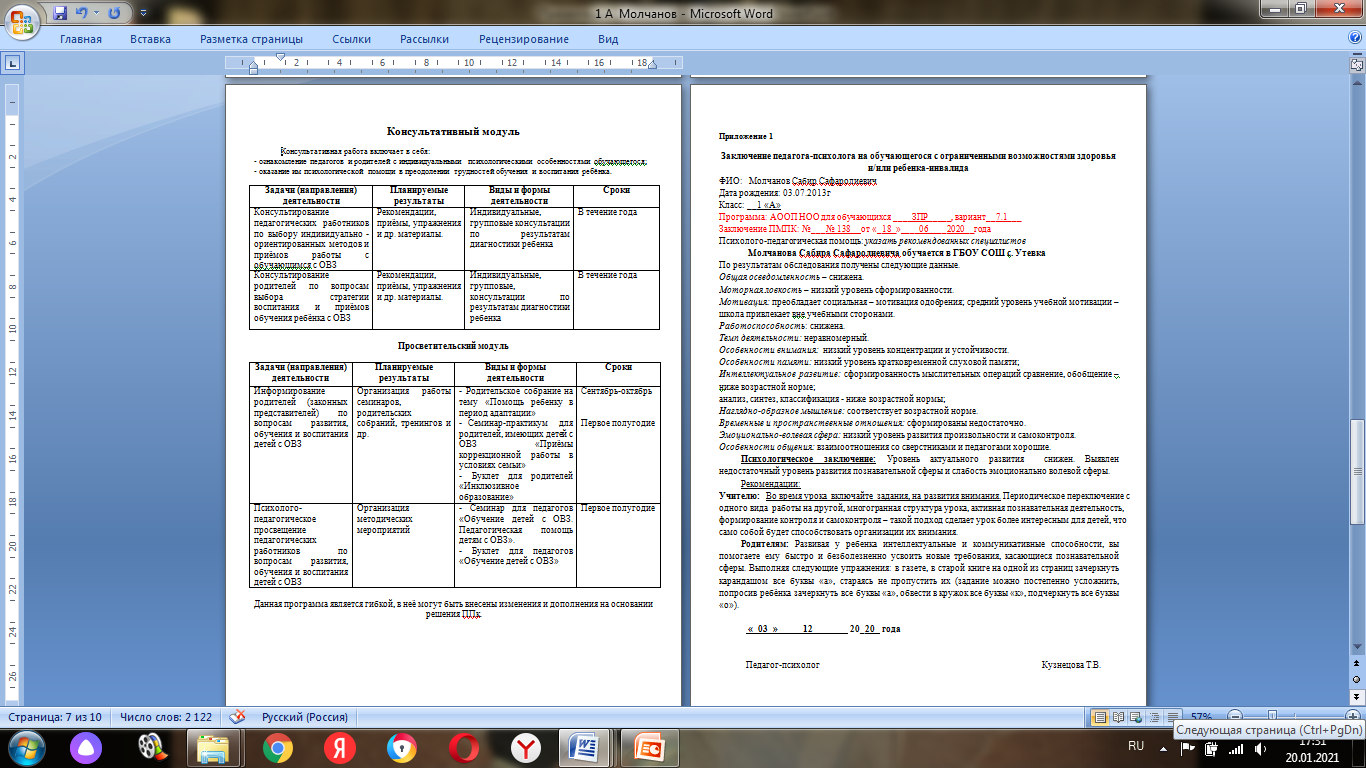 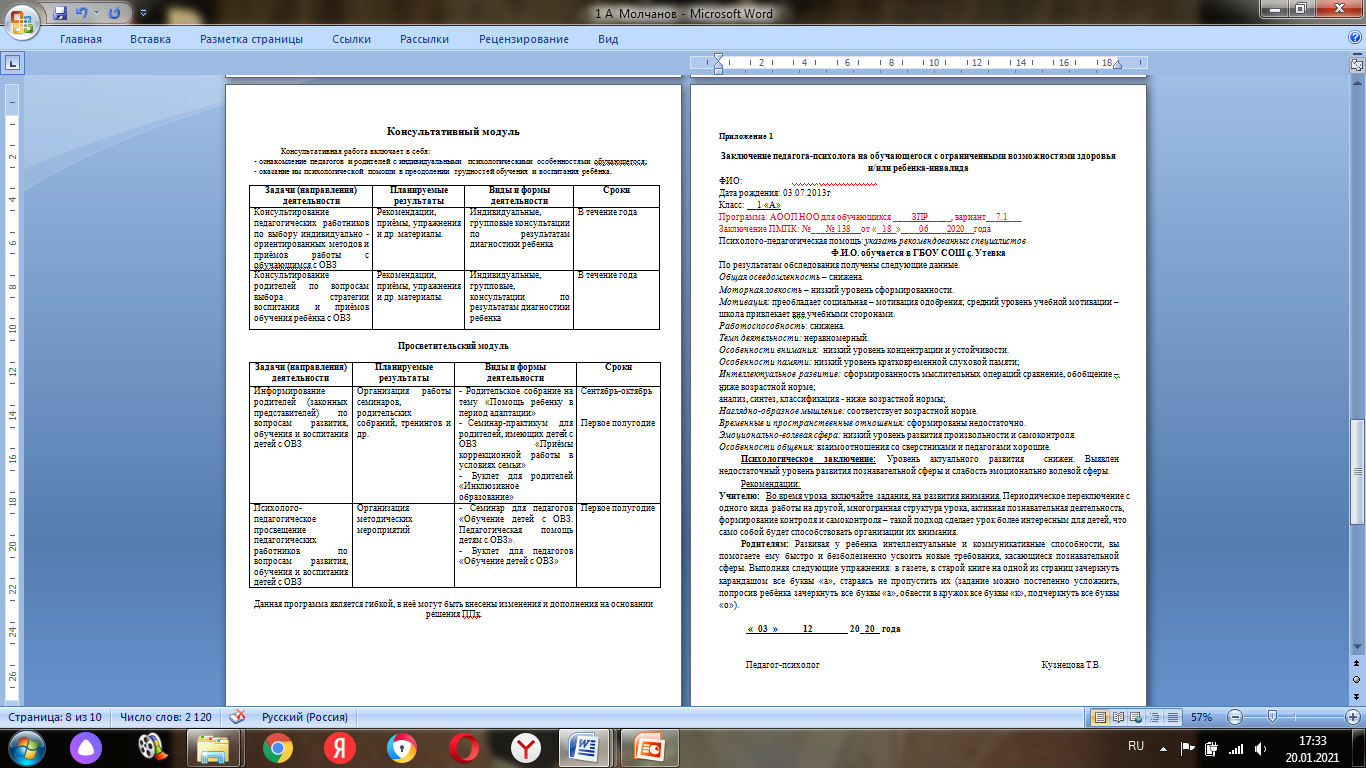 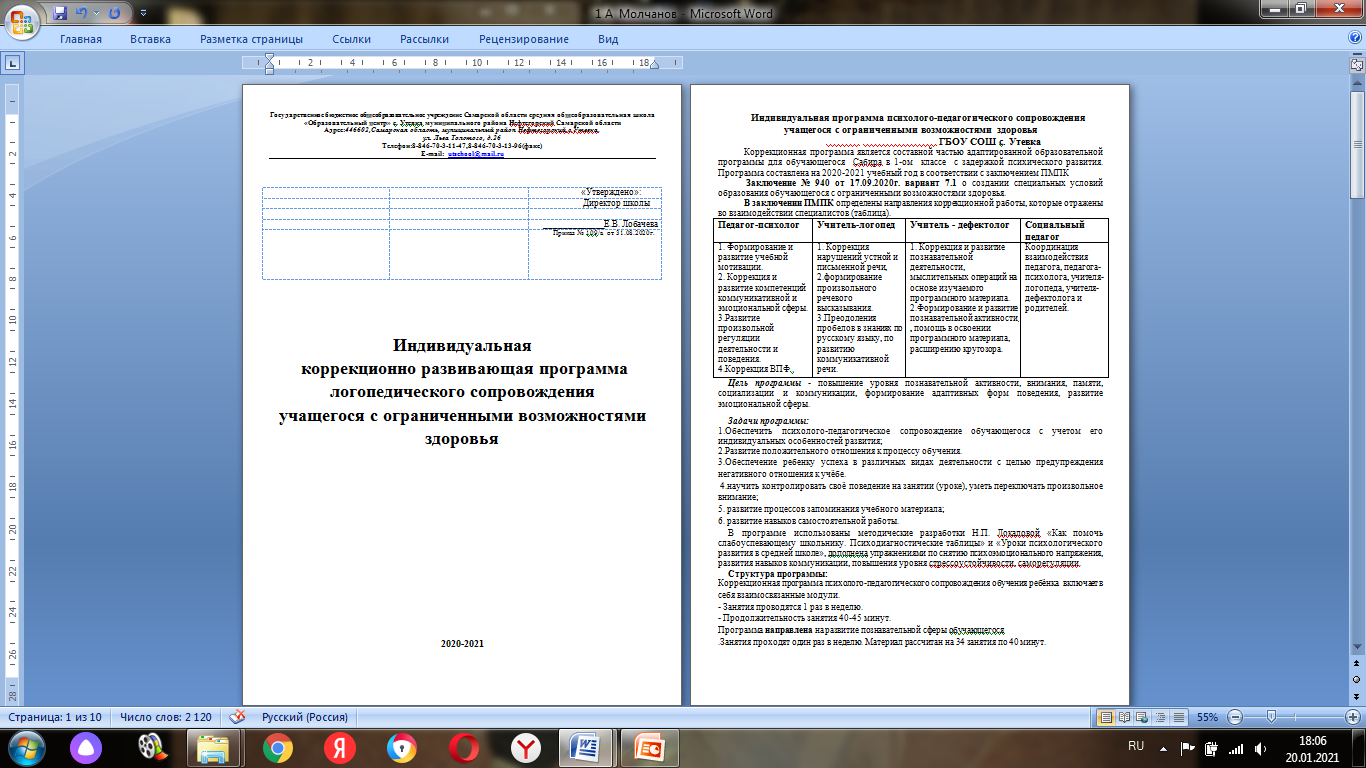 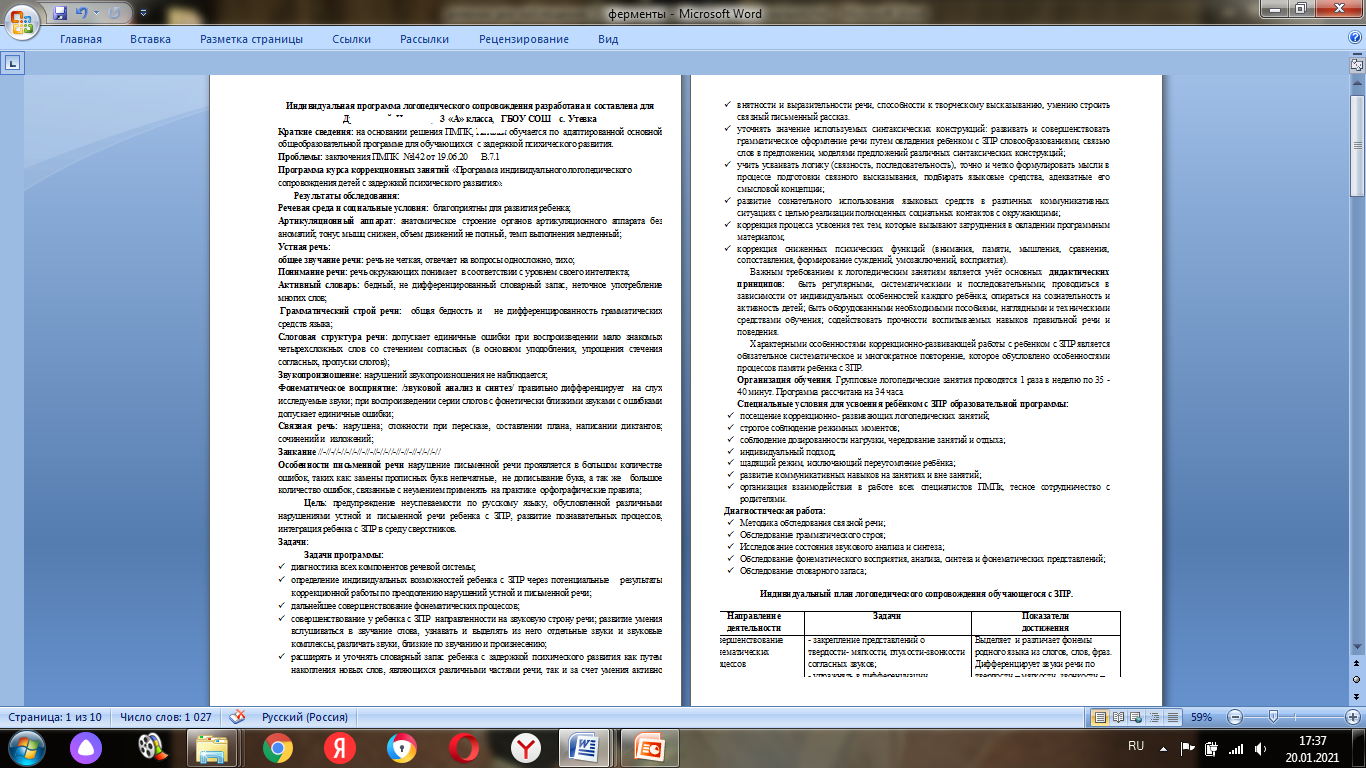 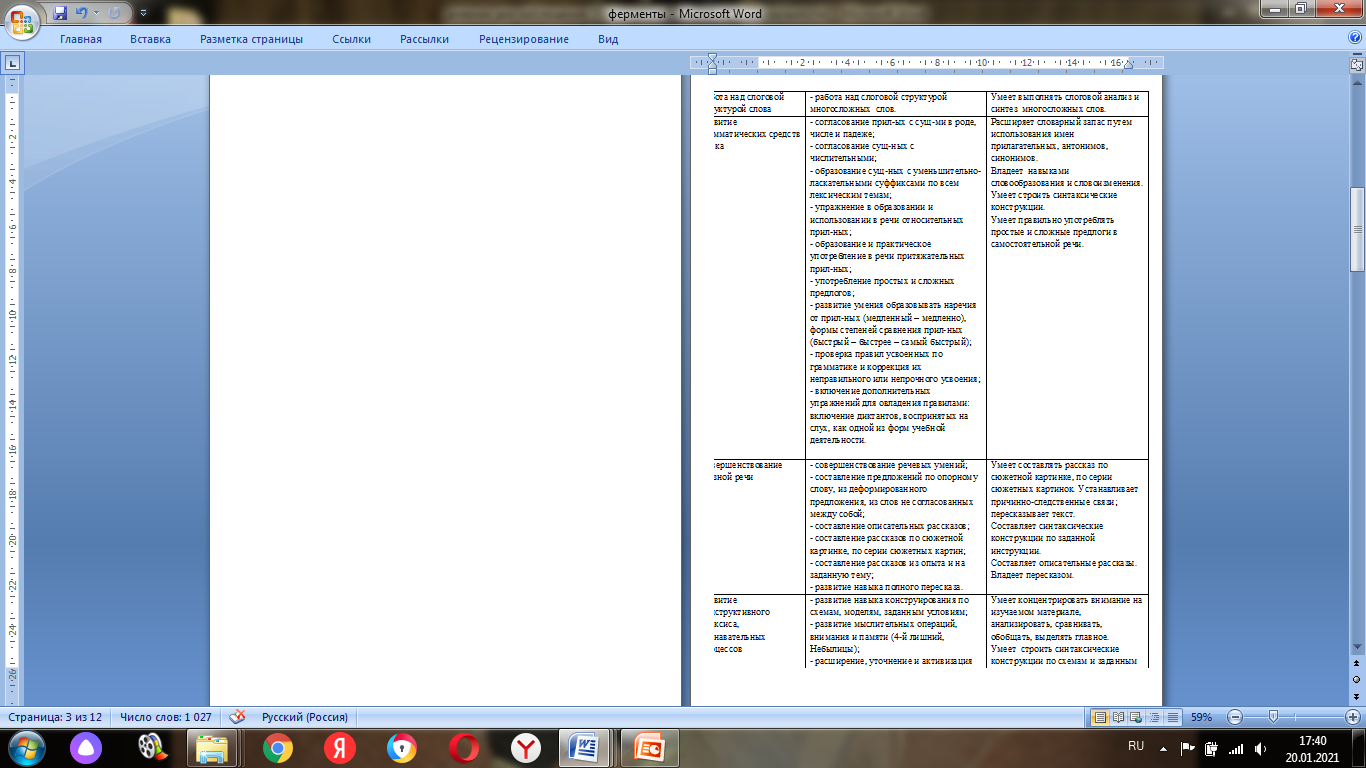 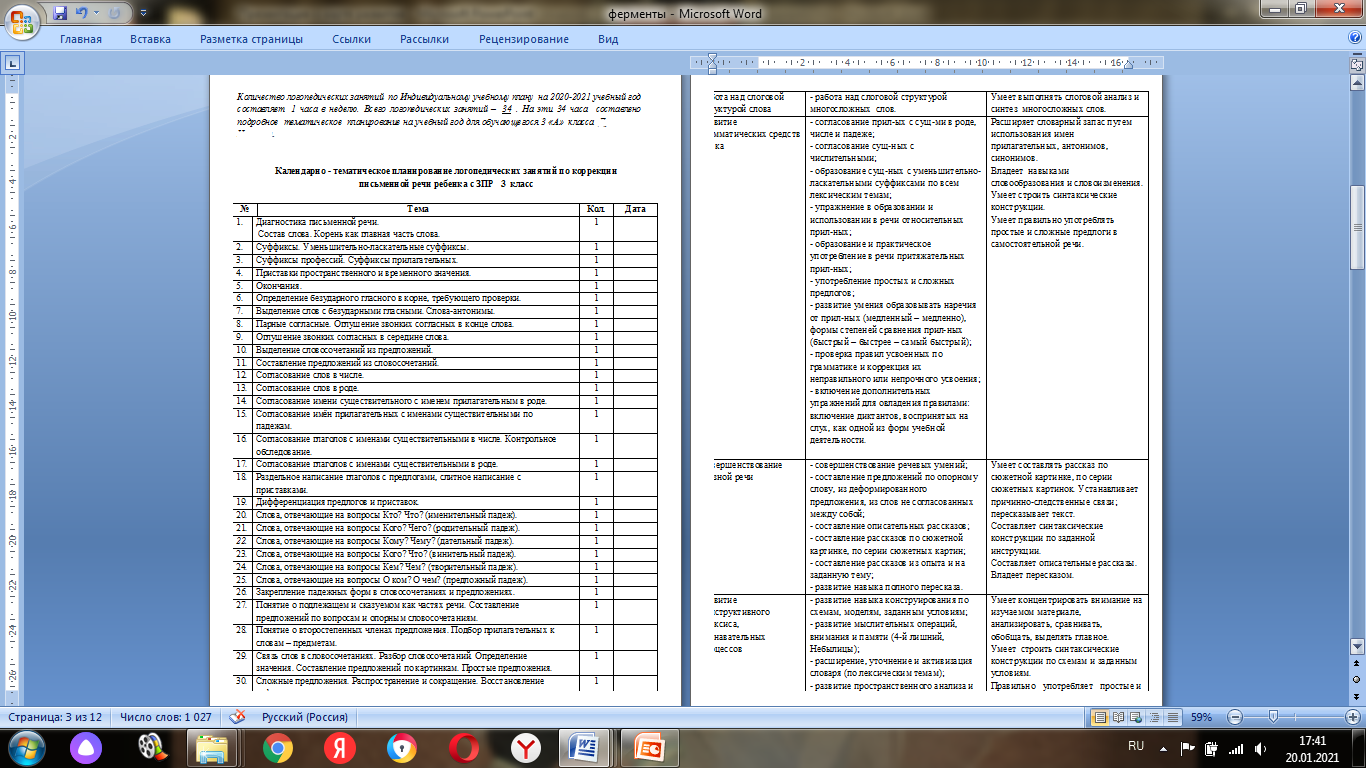 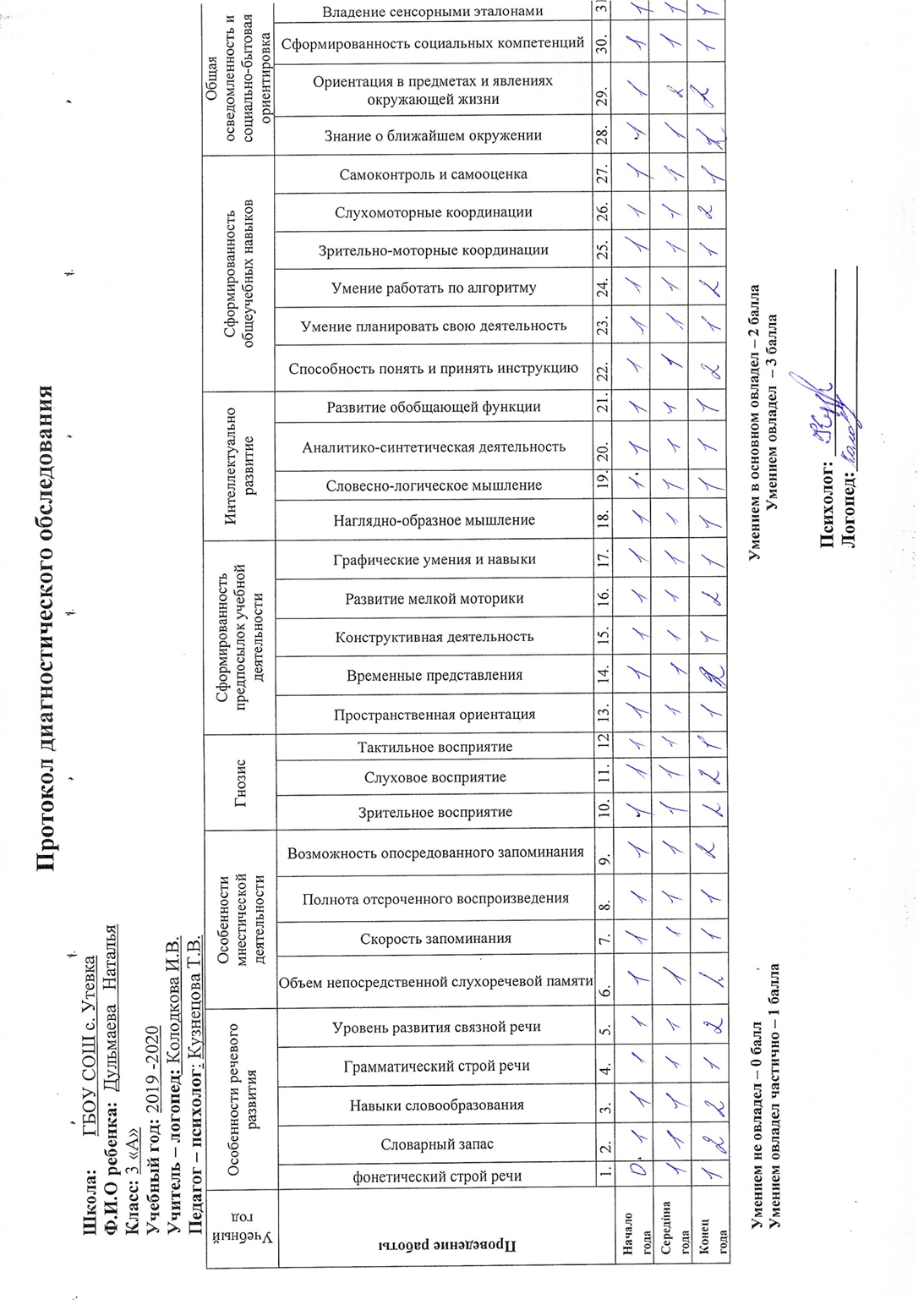 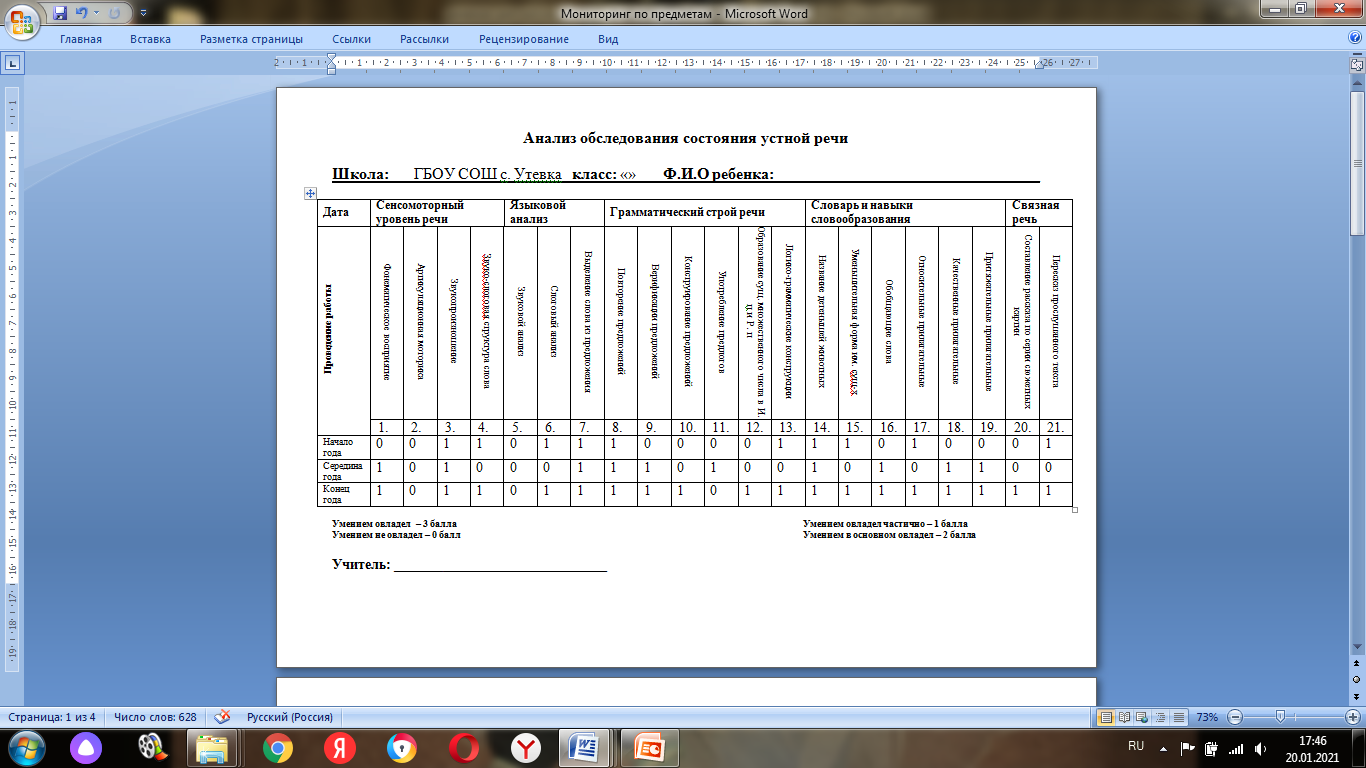 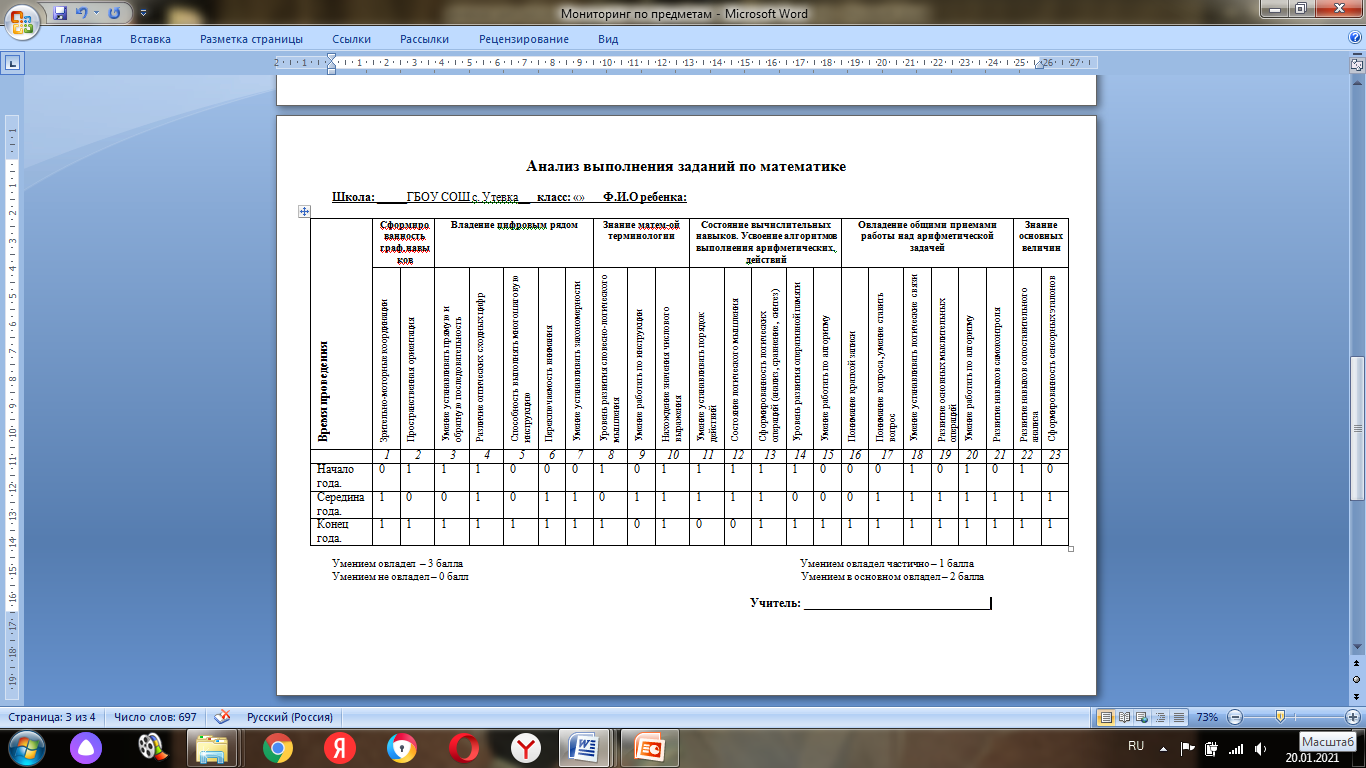 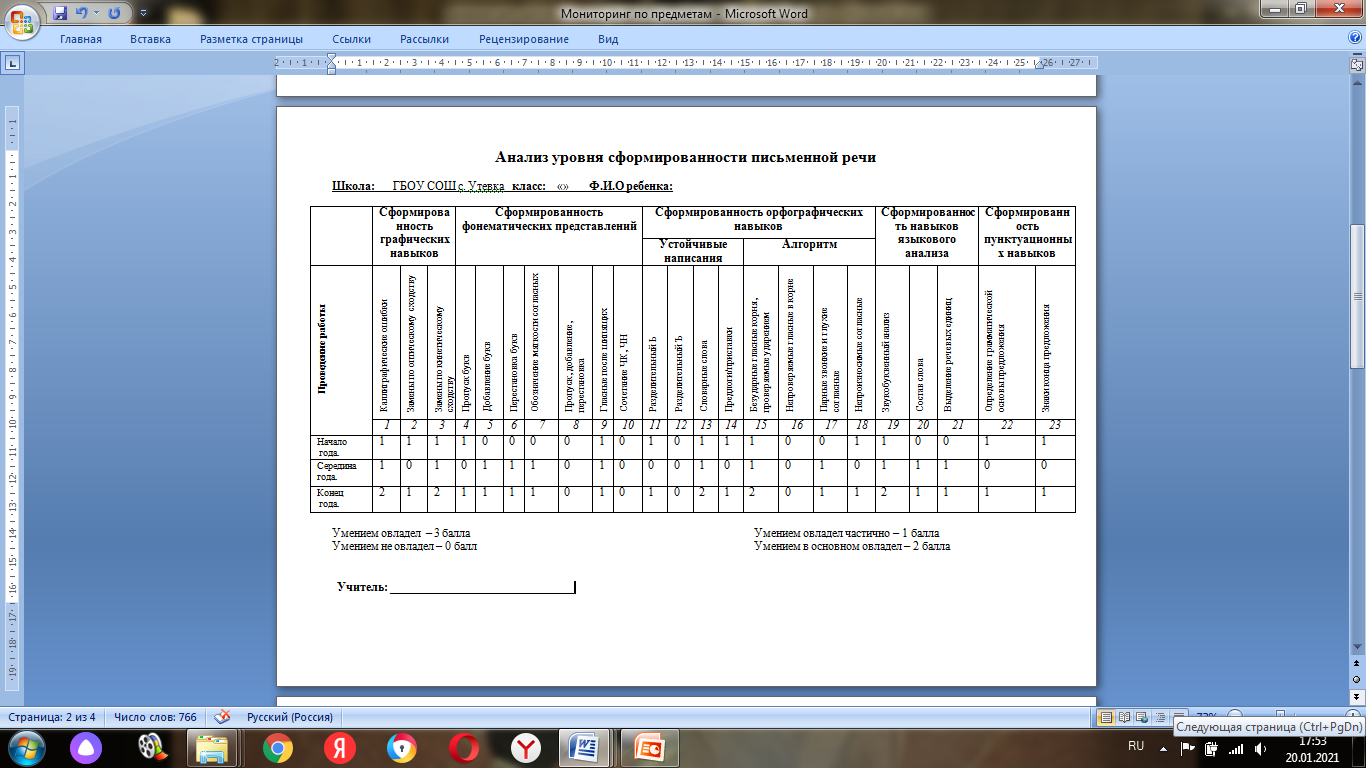 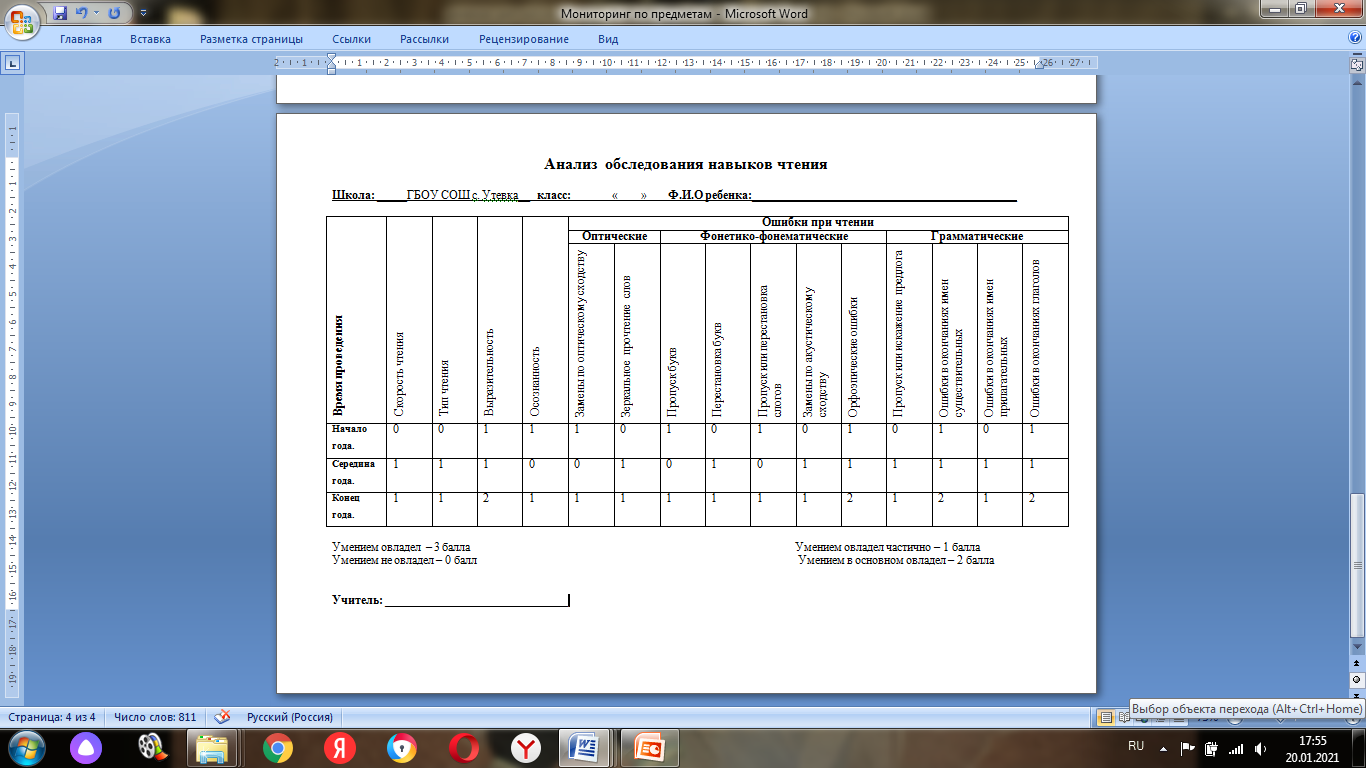 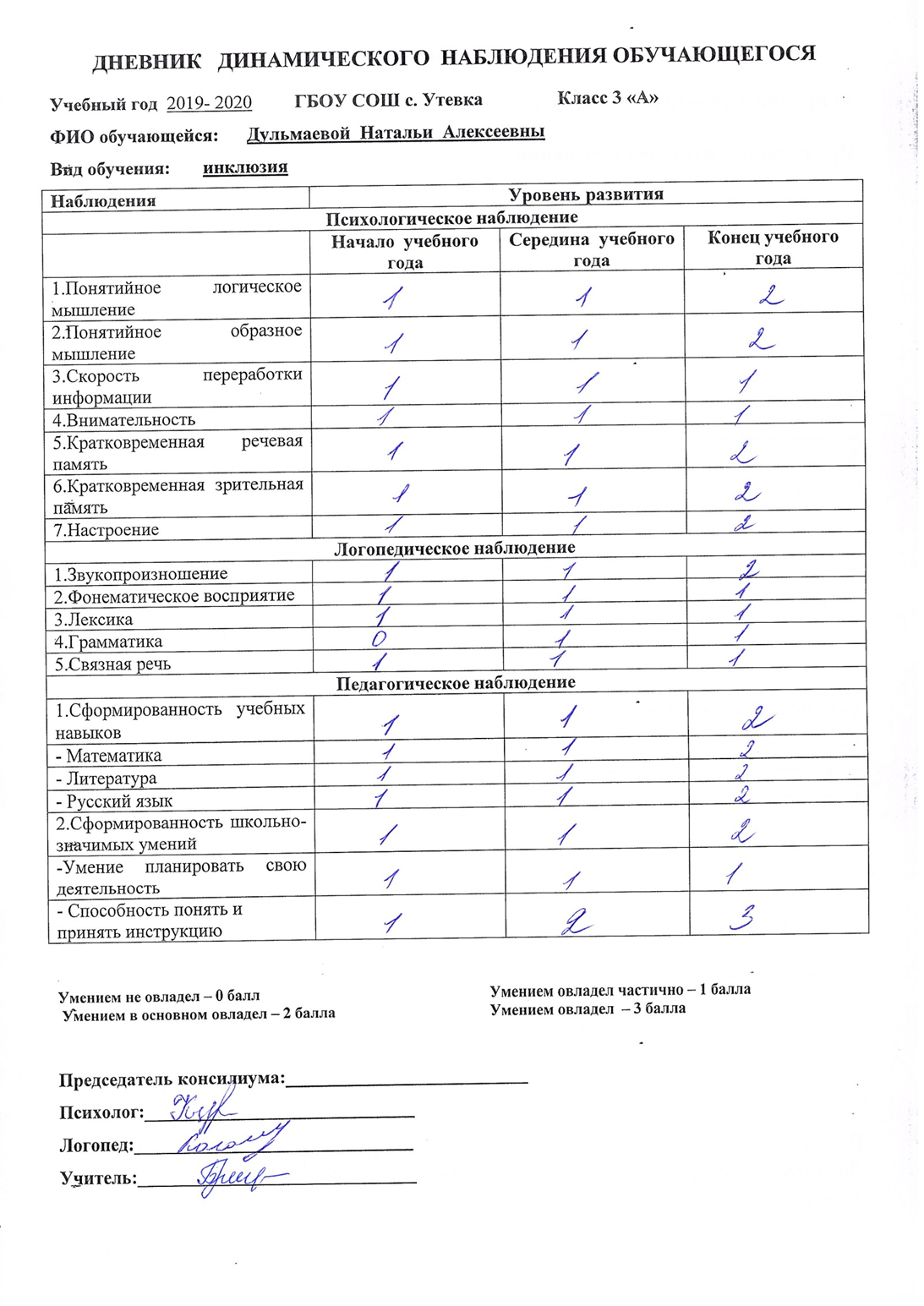 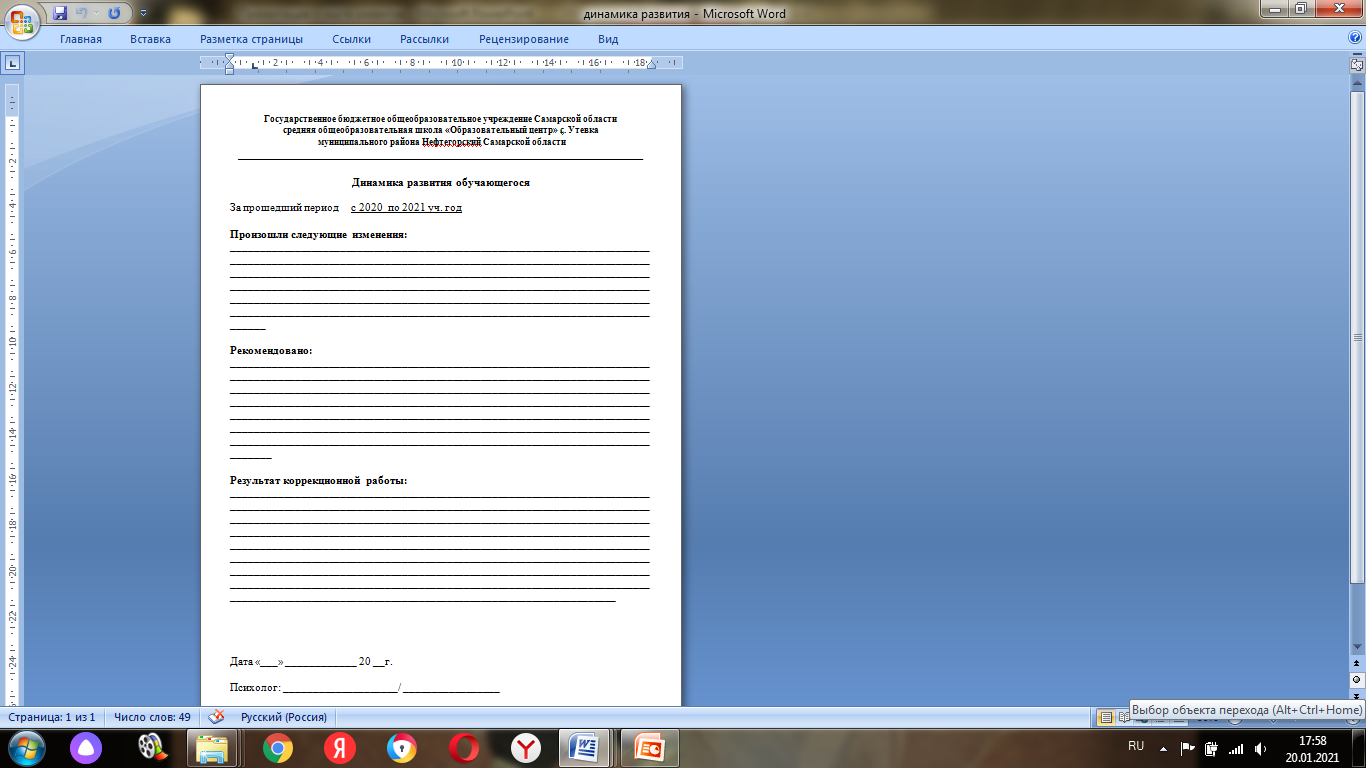 Спасибо за внимание !